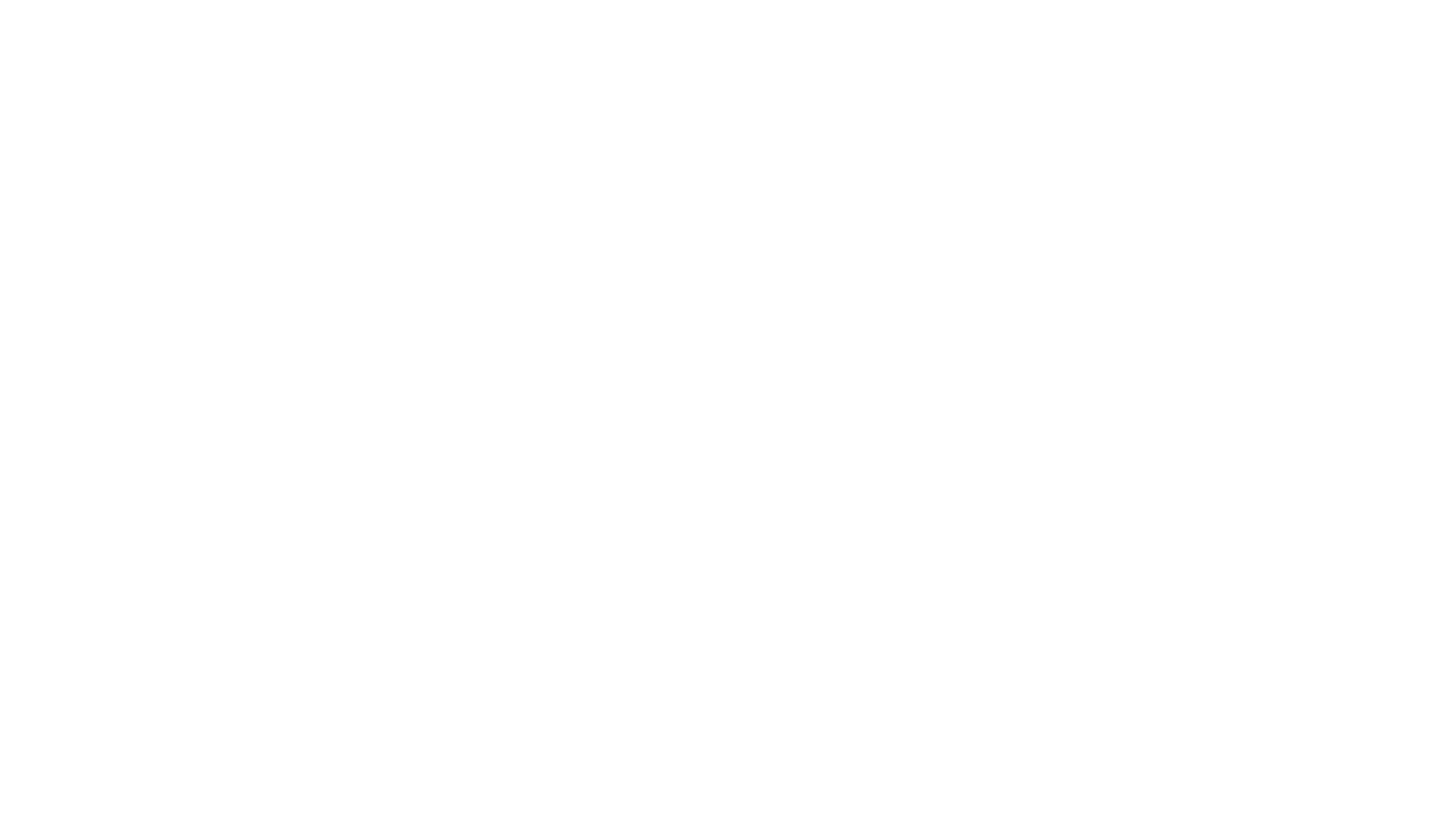 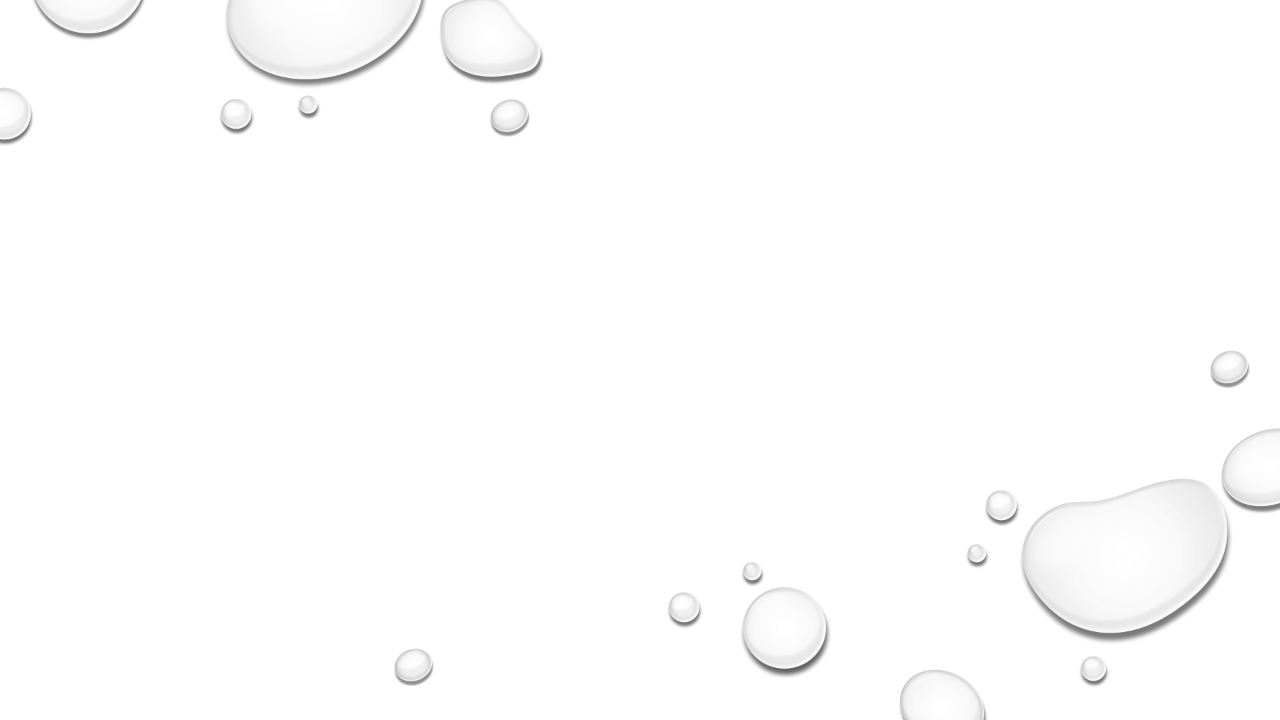 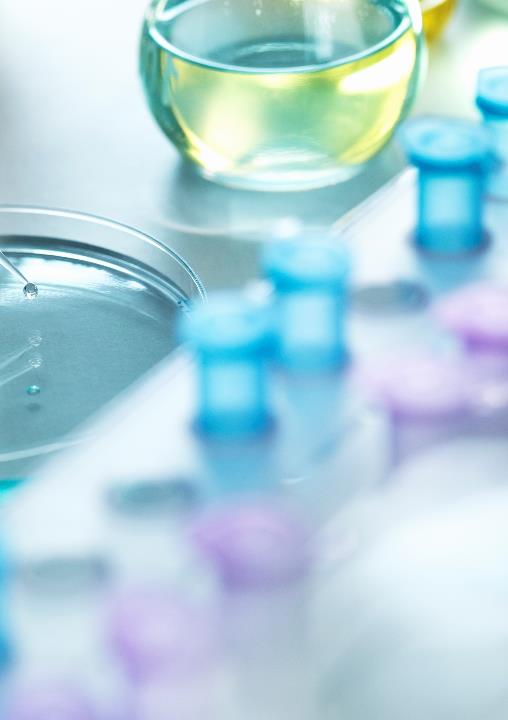 Звіт роботи гуртка «генетика тварин»
Період:
З 15.08.2024
По 08.12.2024
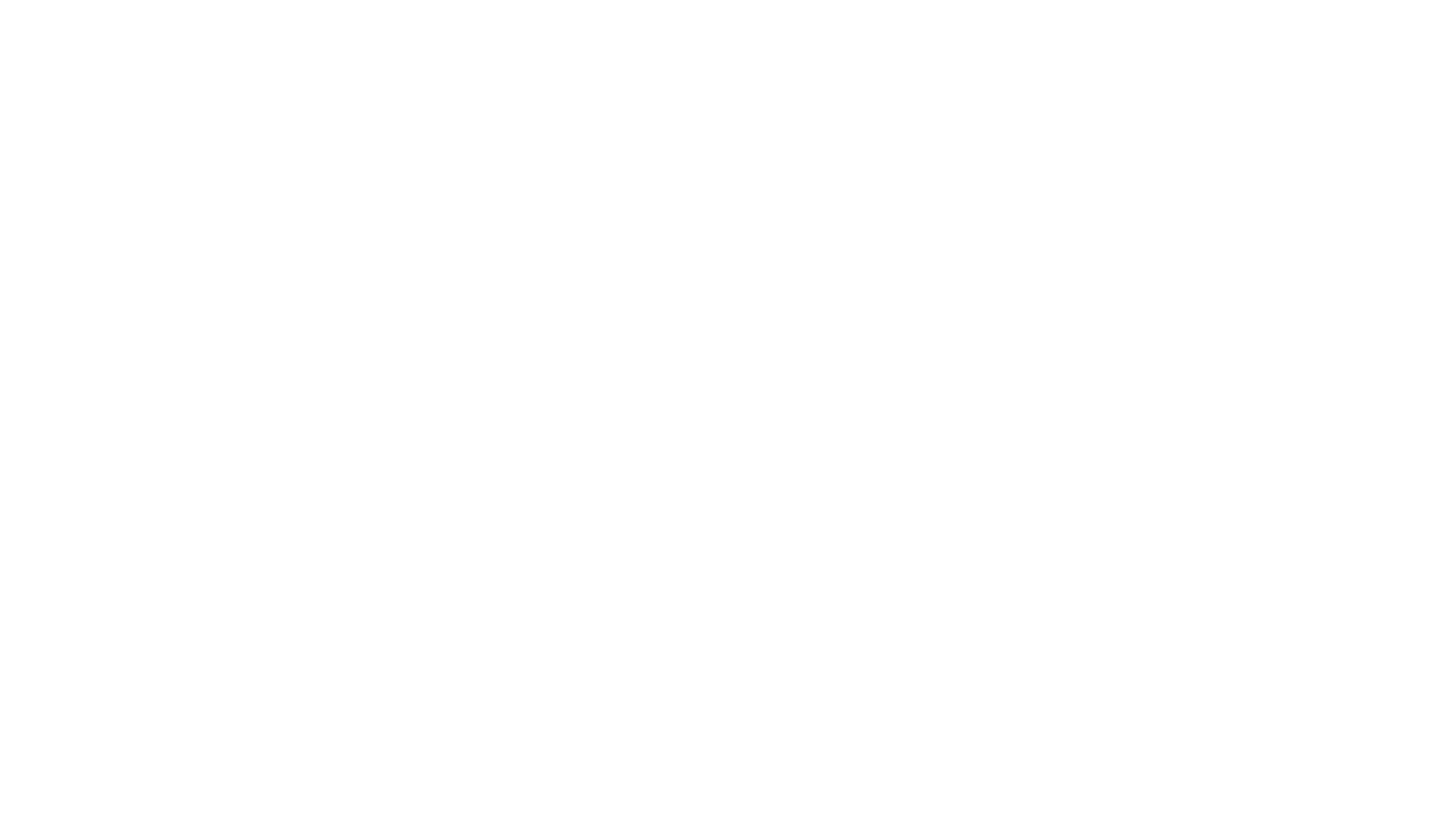 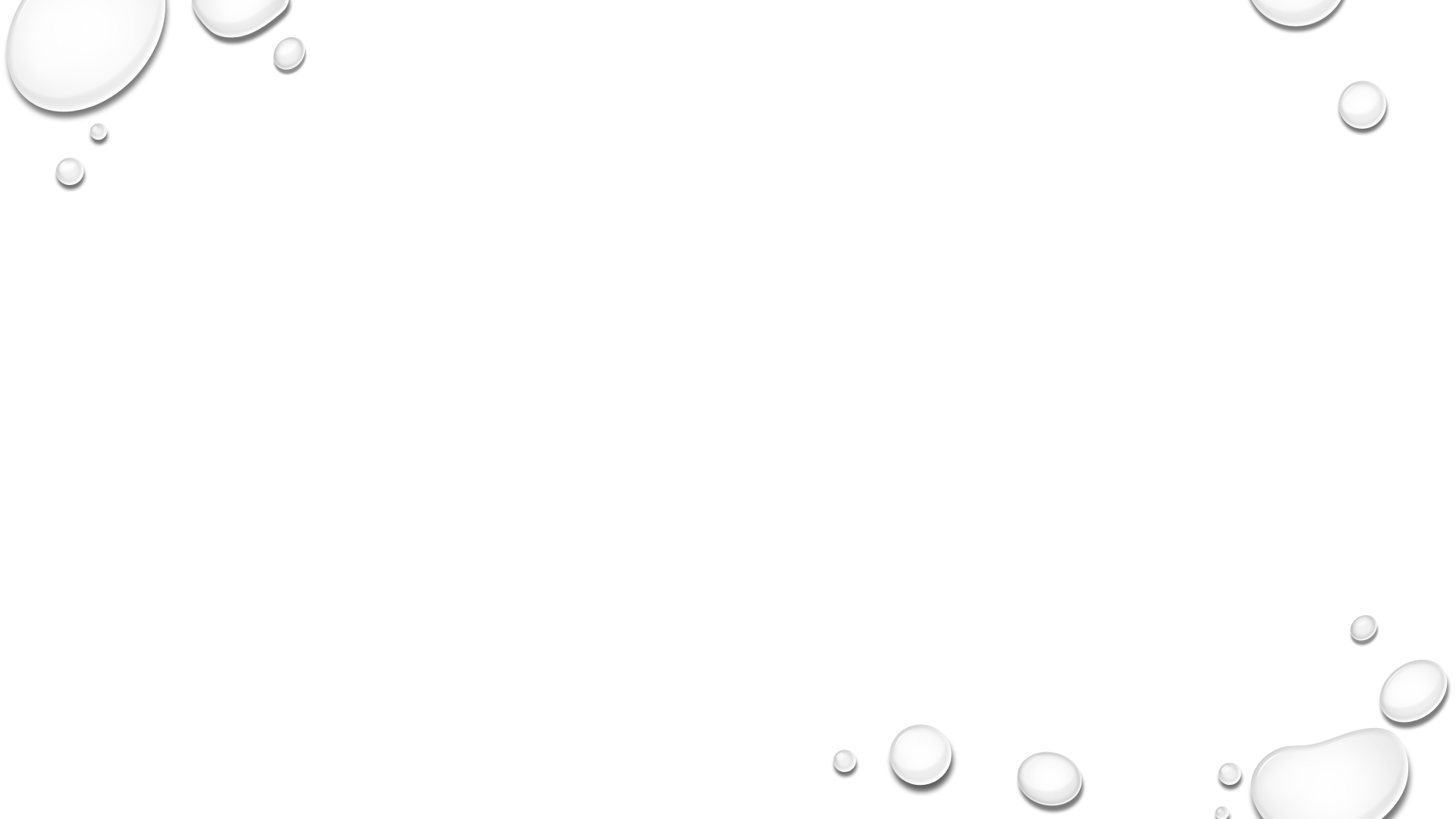 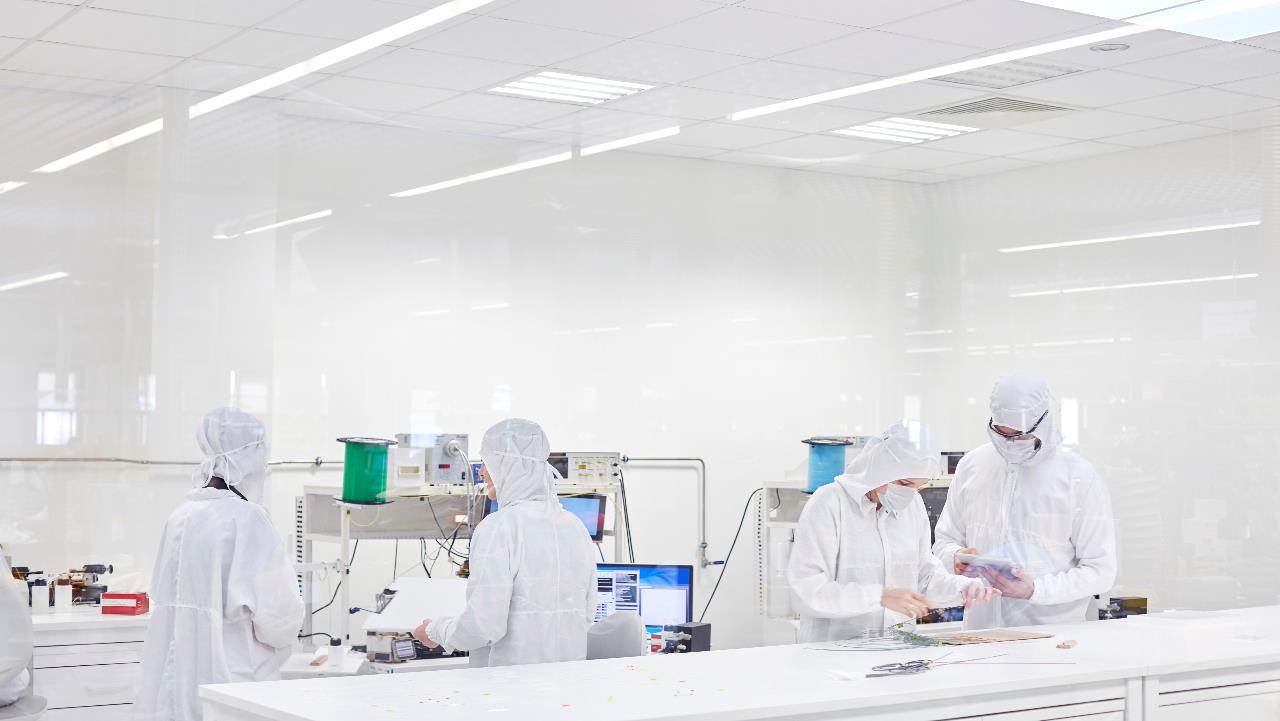 Теми які ми реалізували
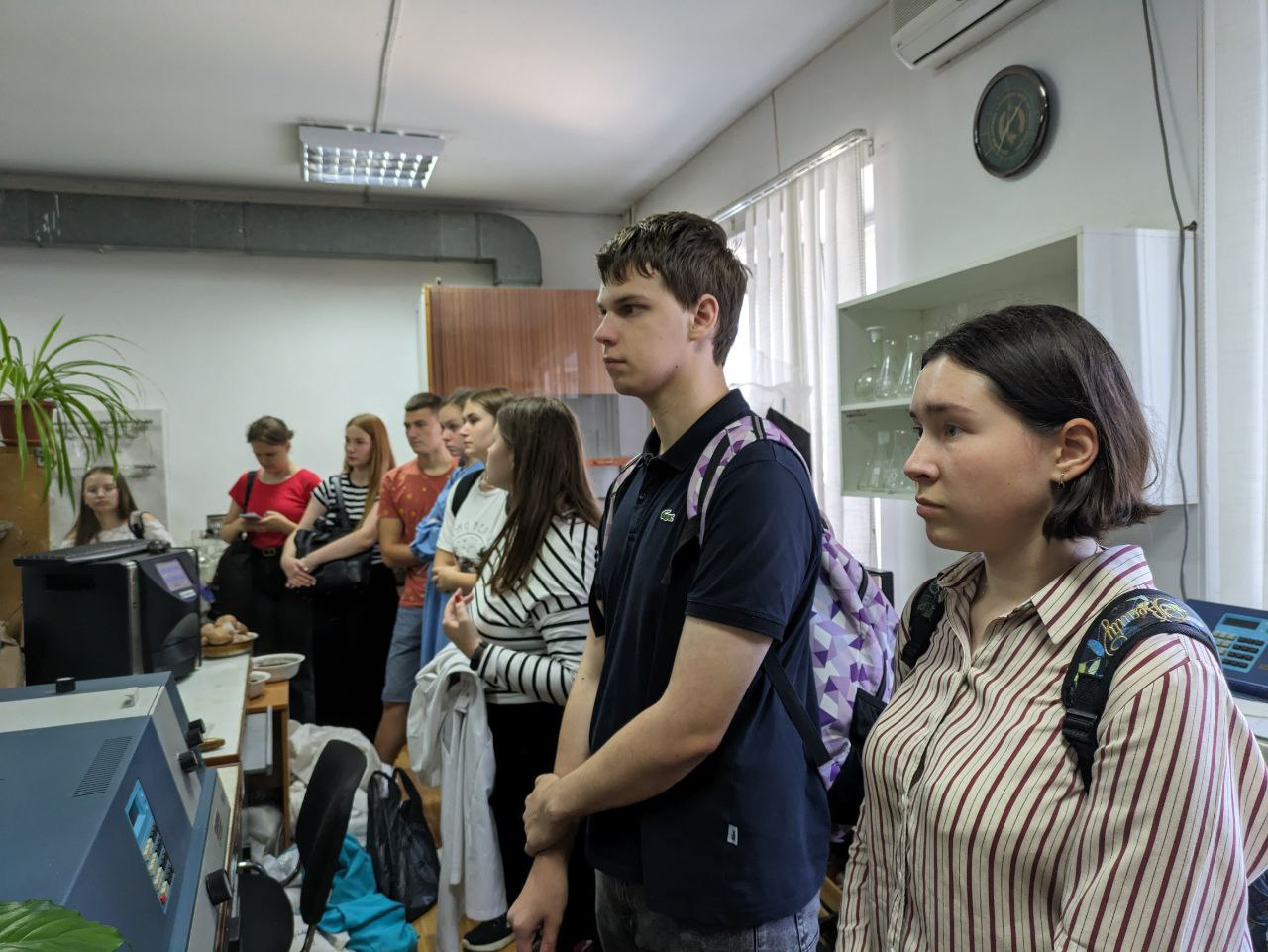 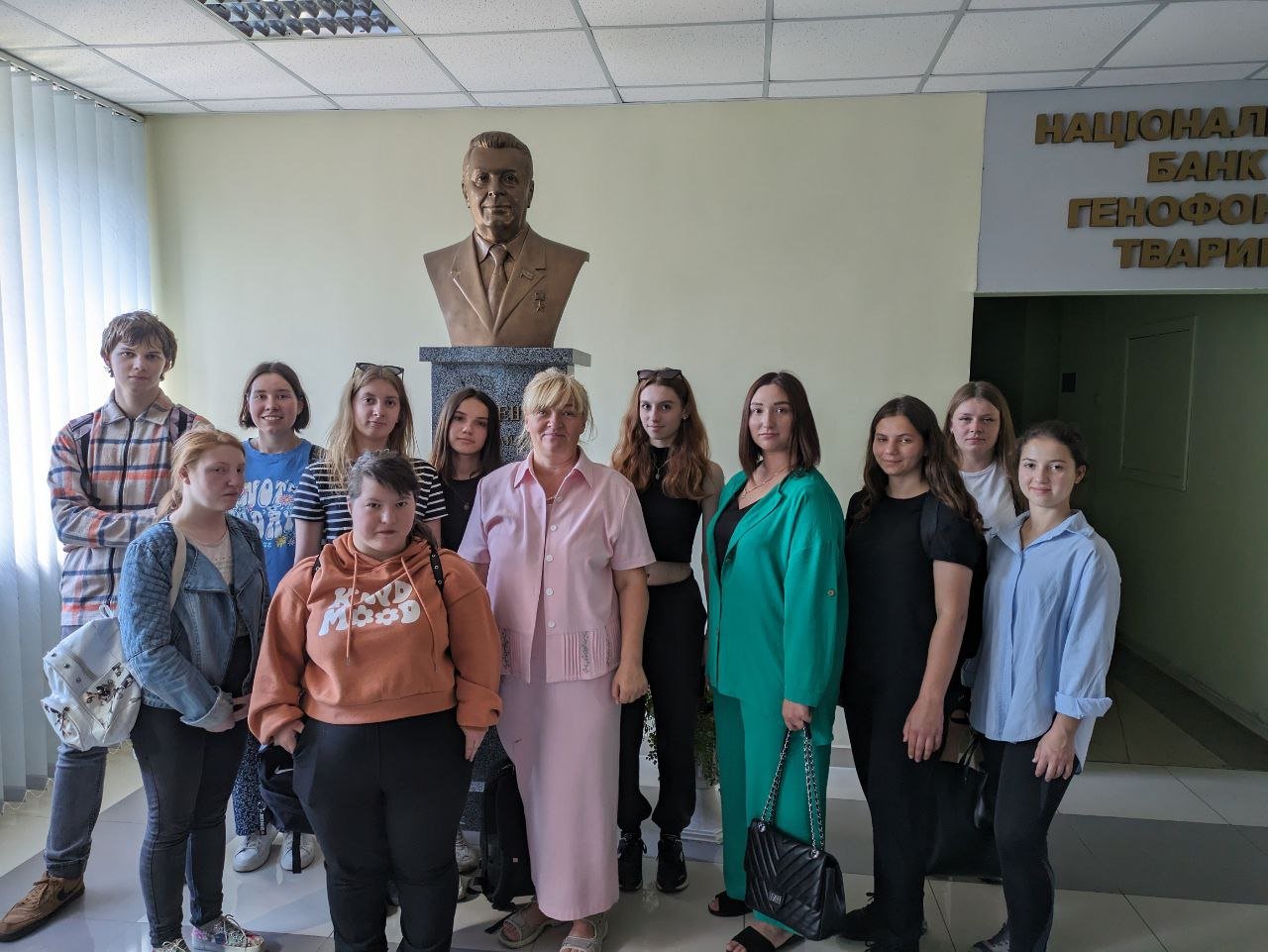 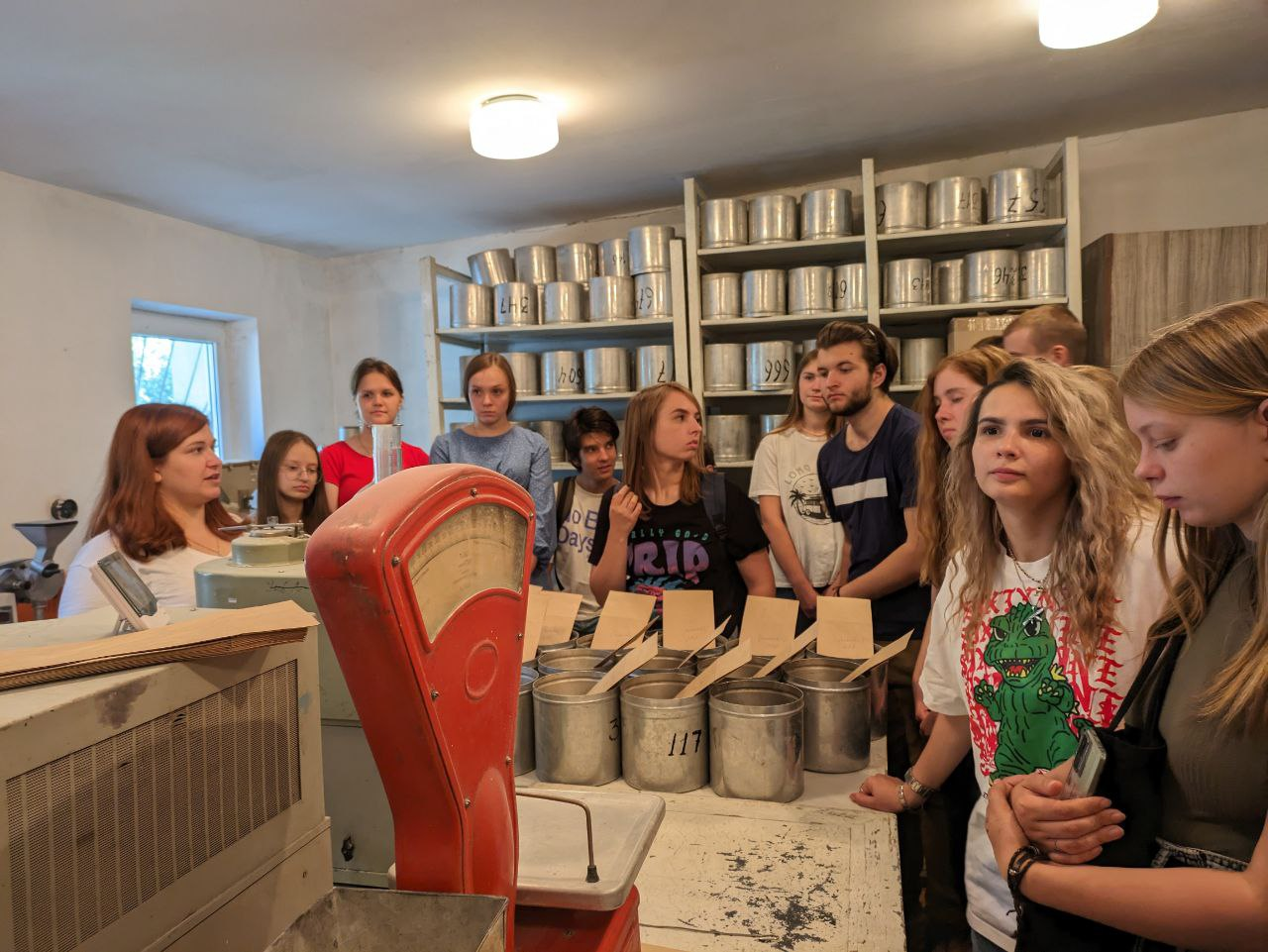 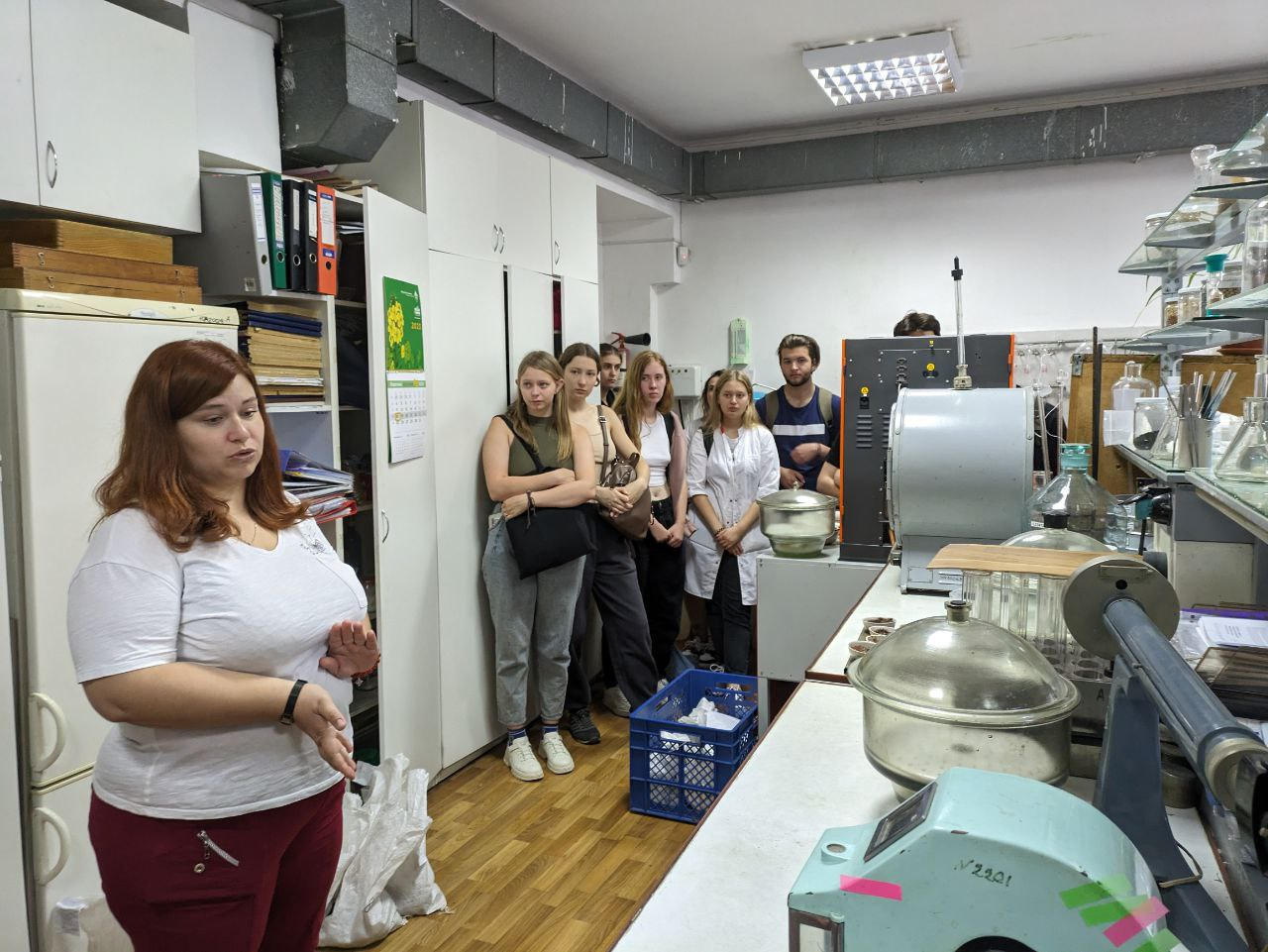 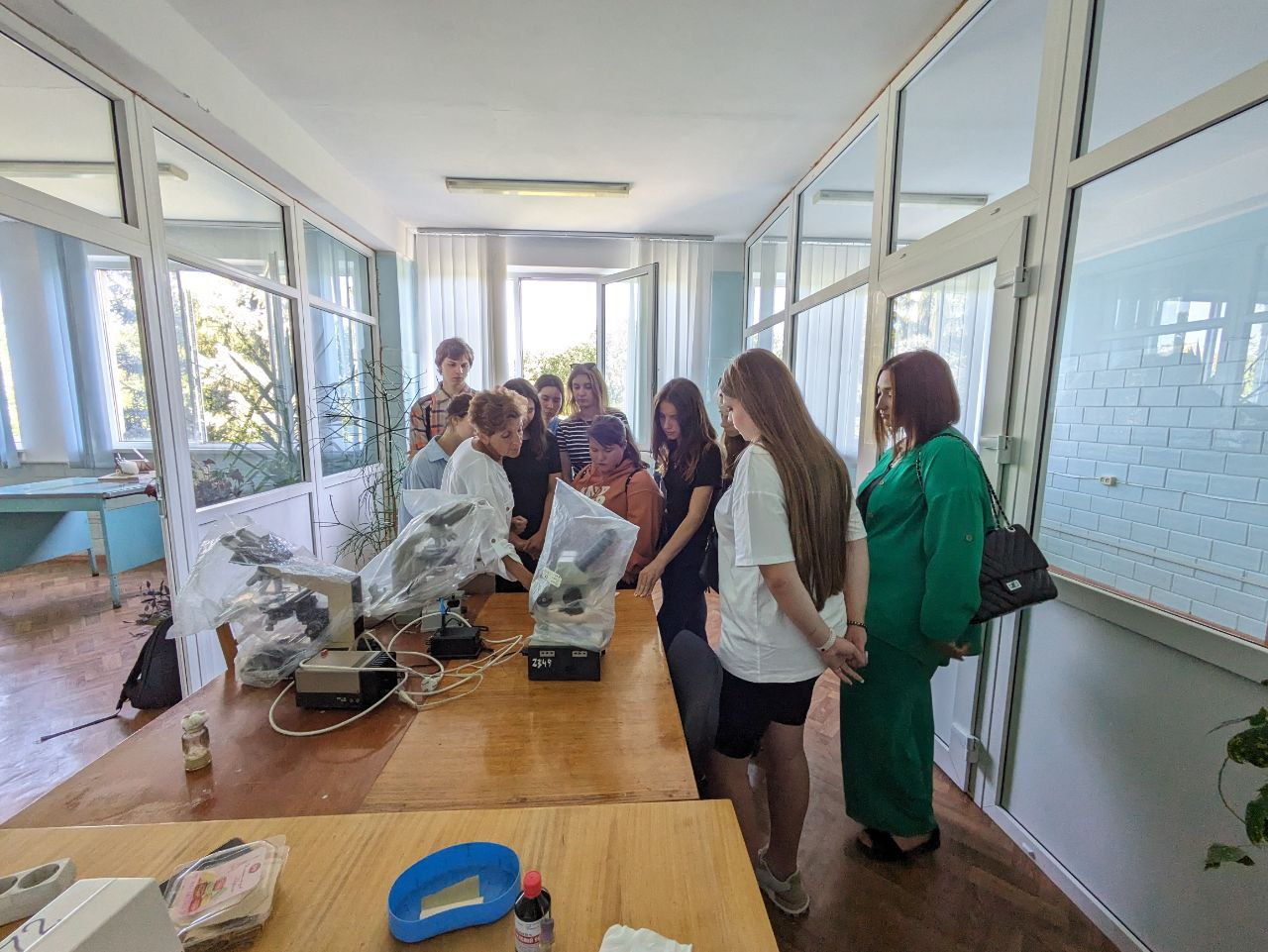 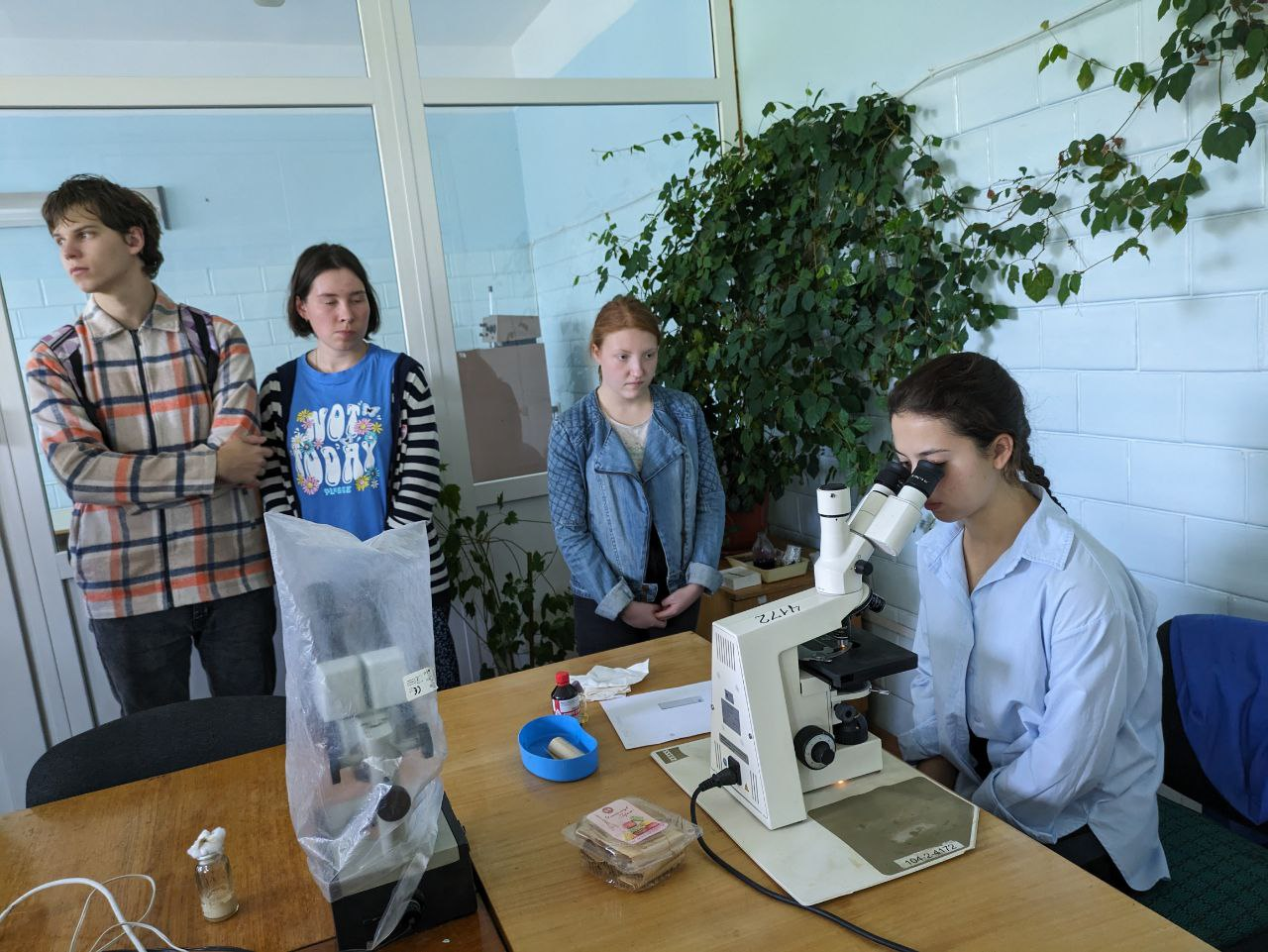 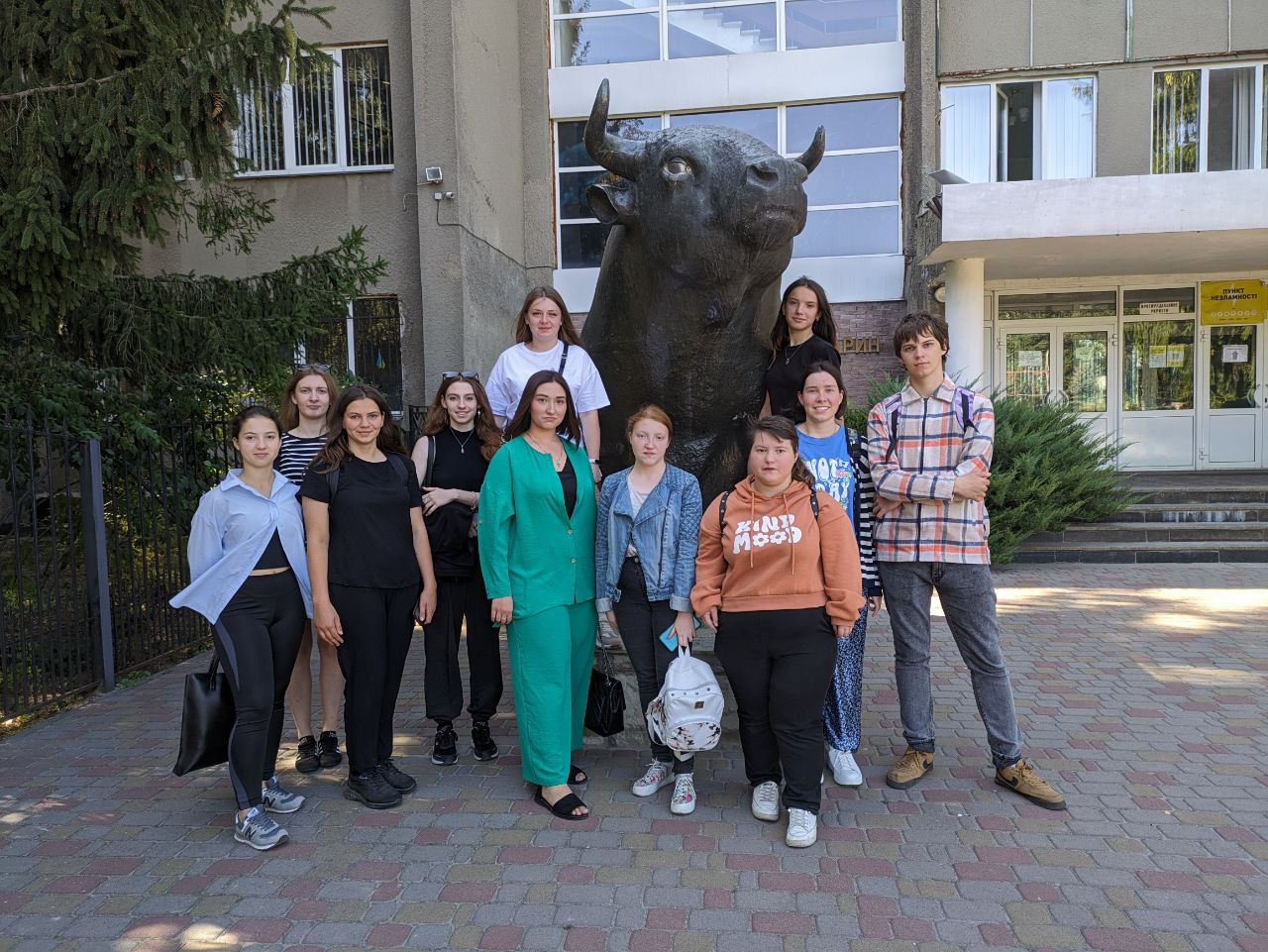 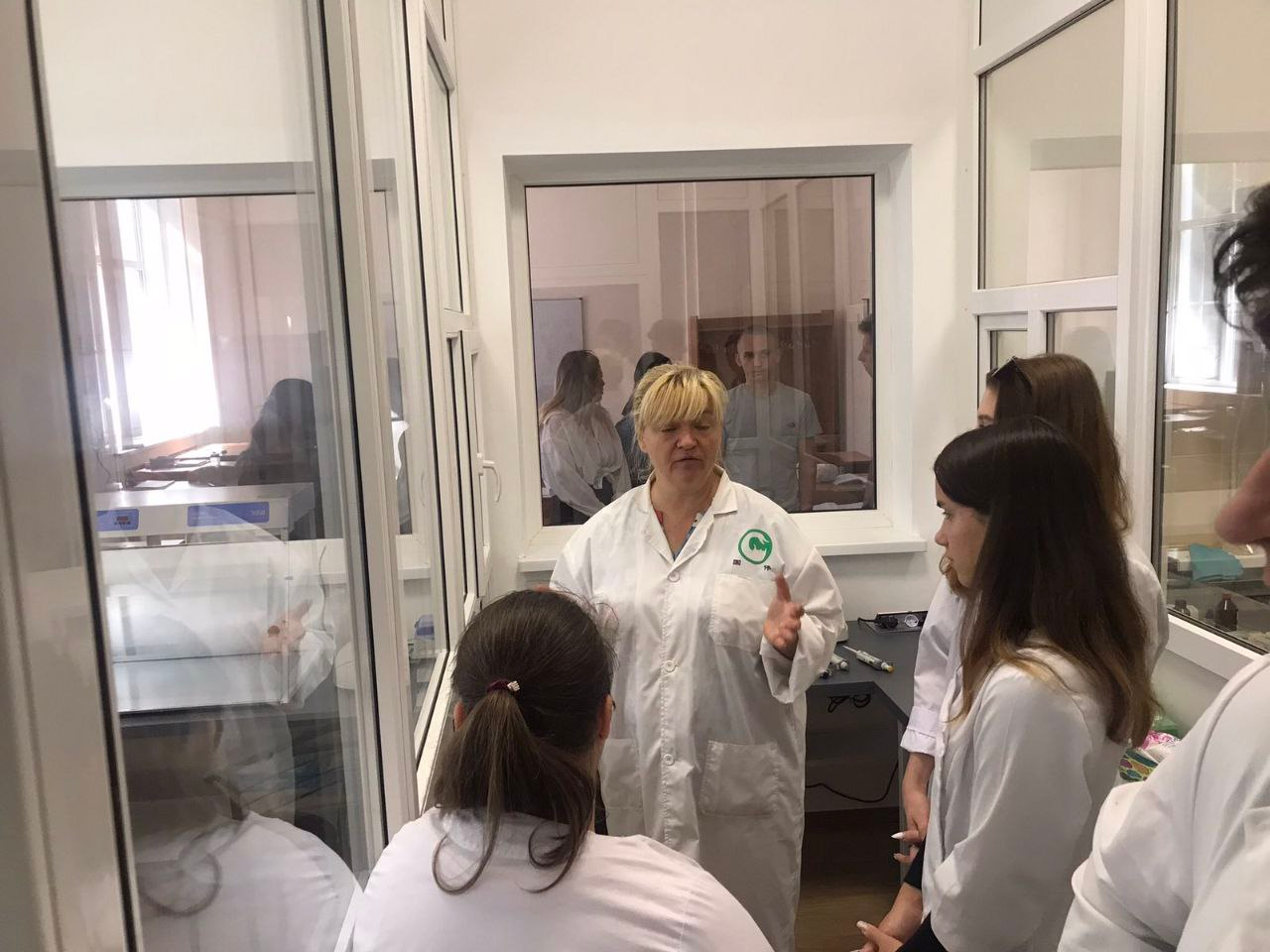 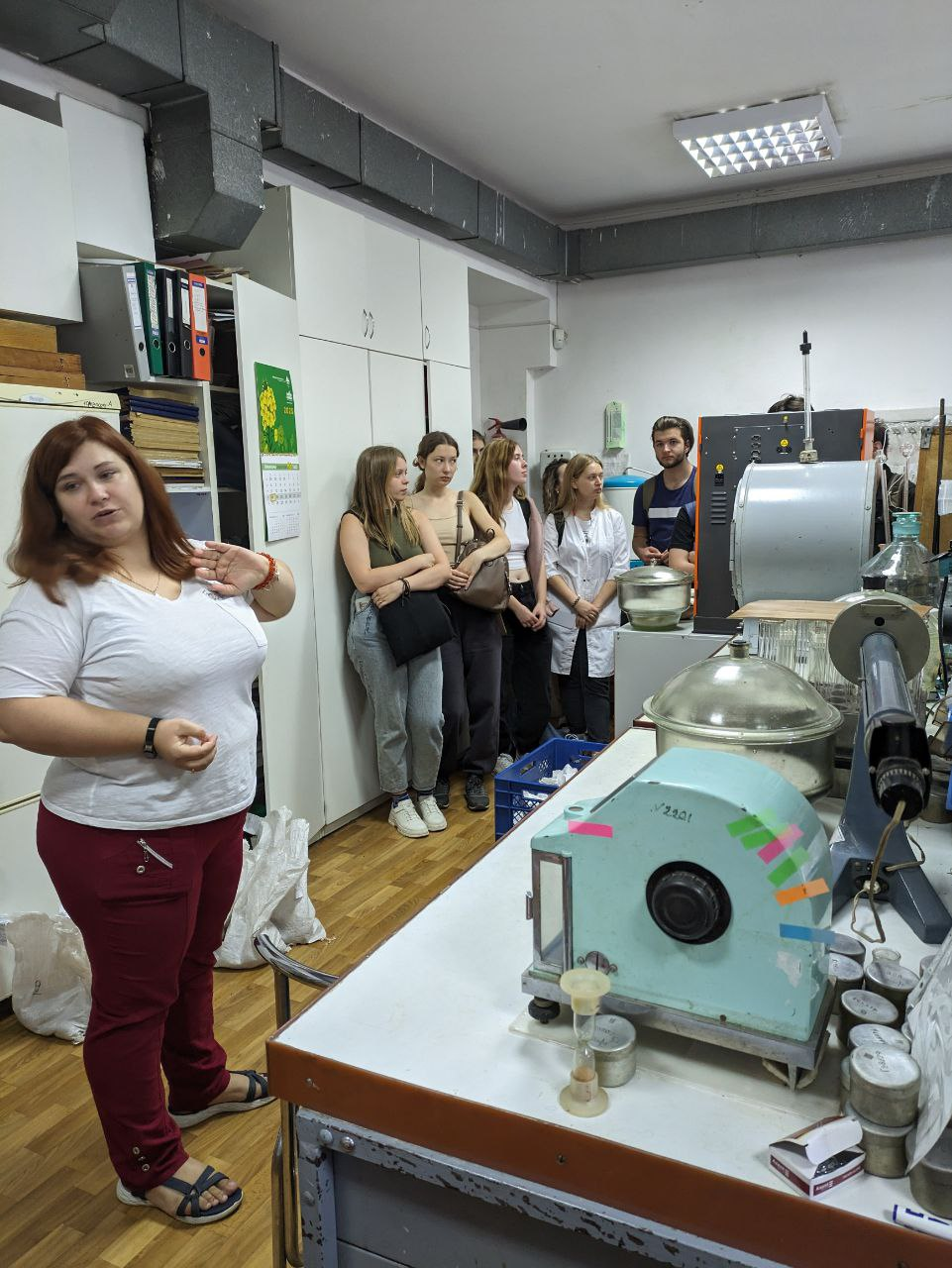 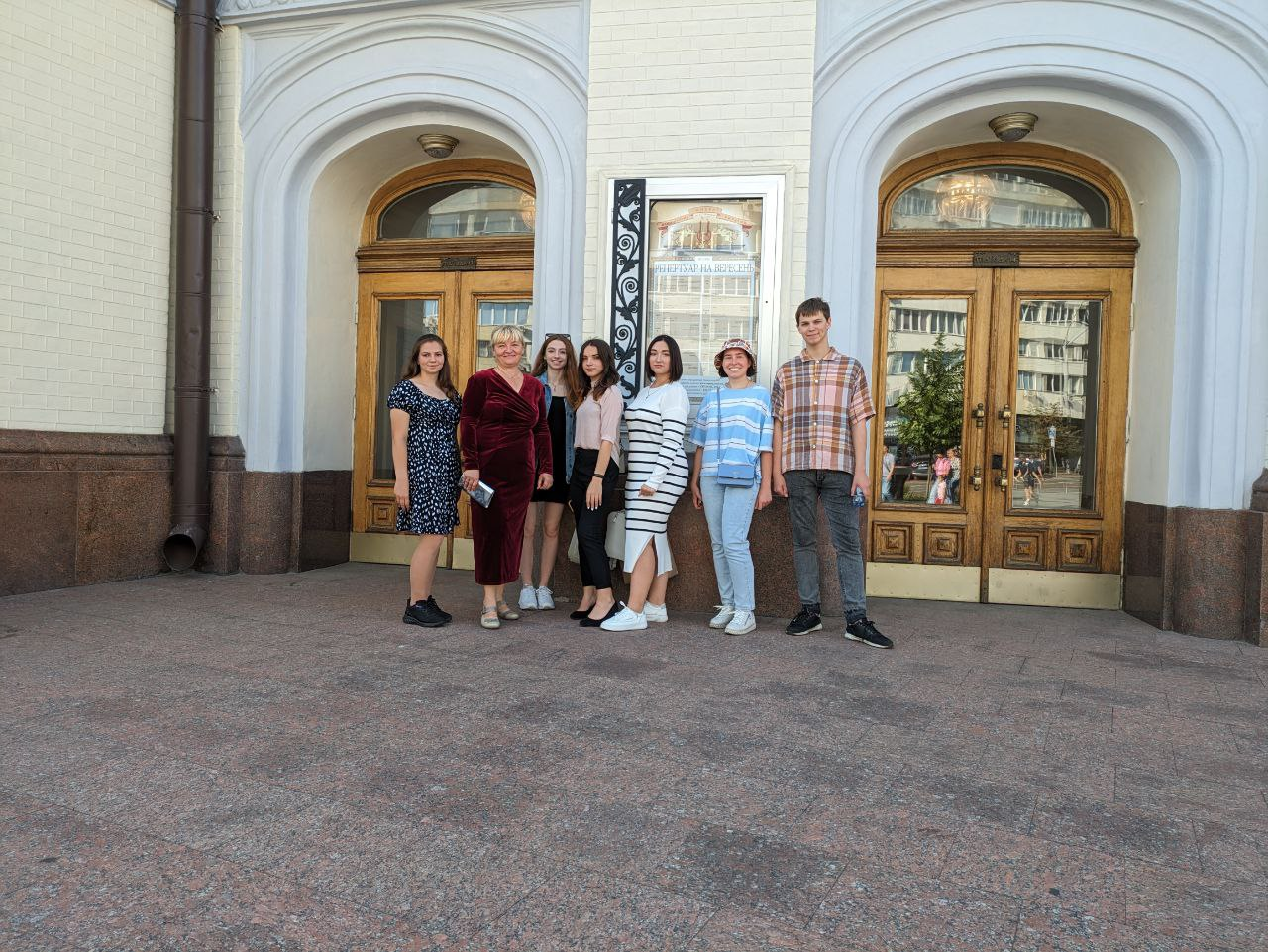 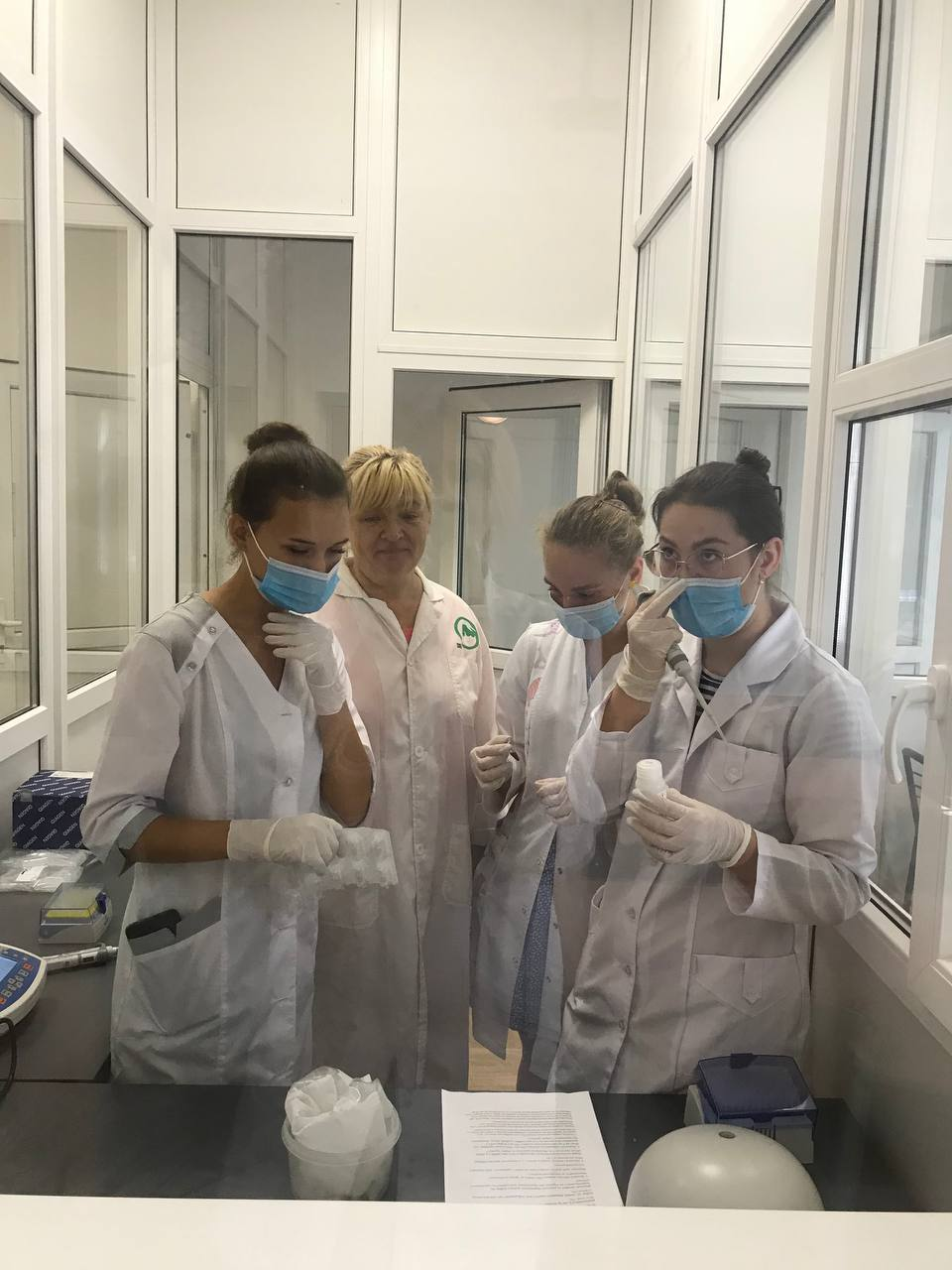 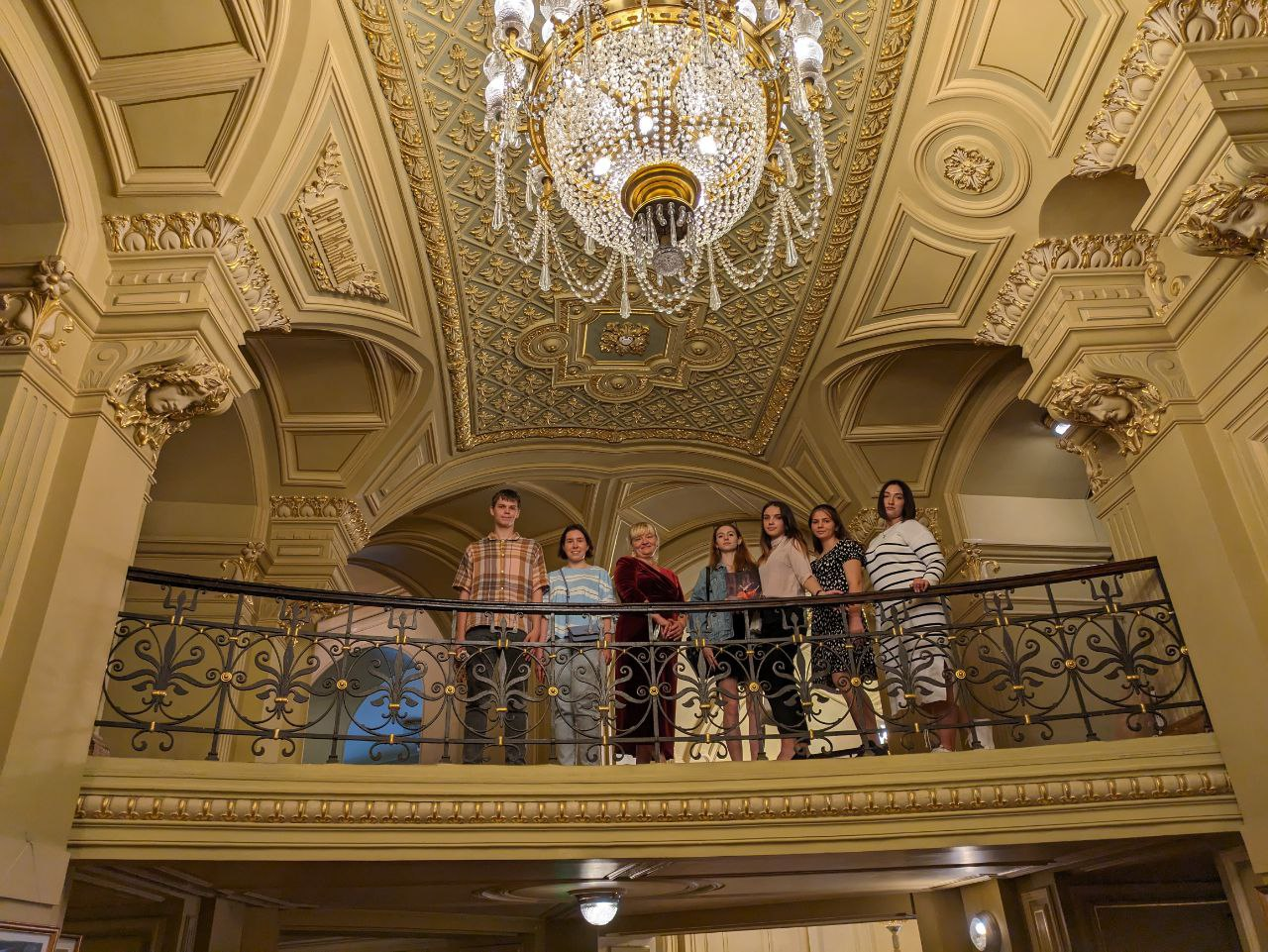 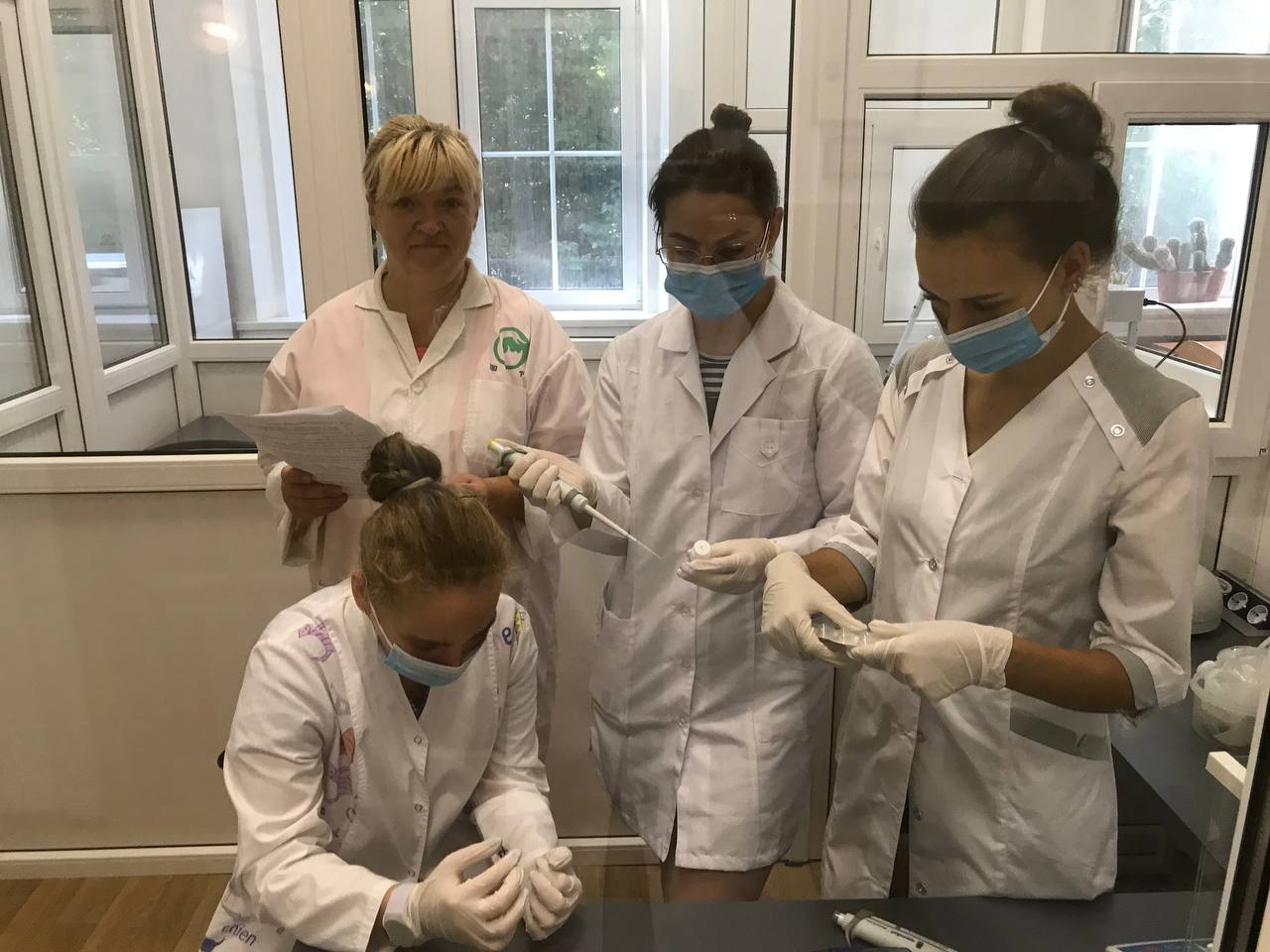 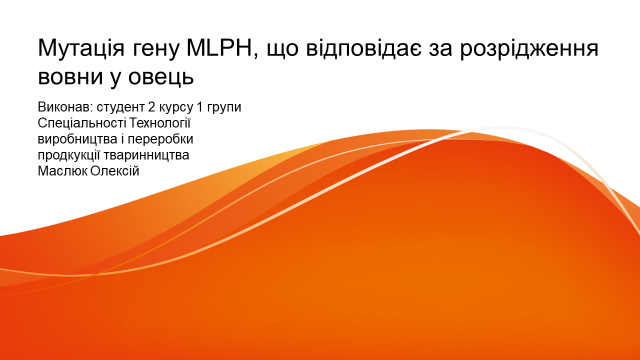 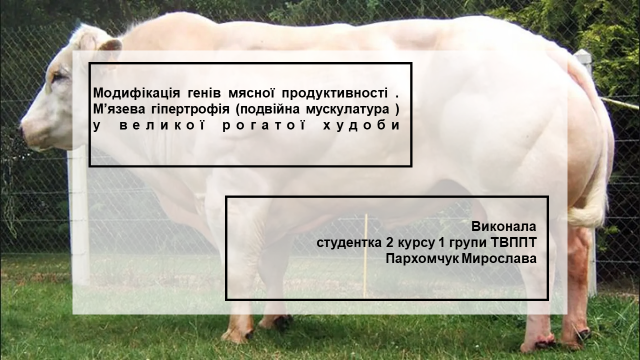 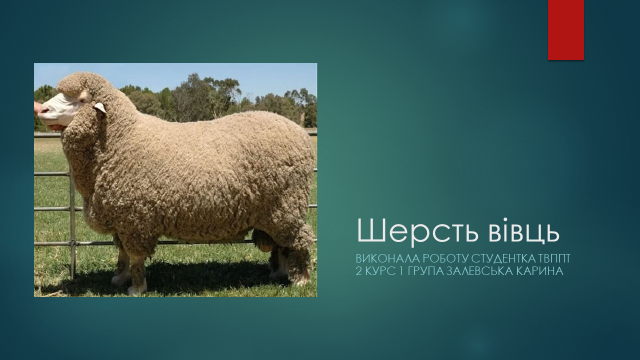 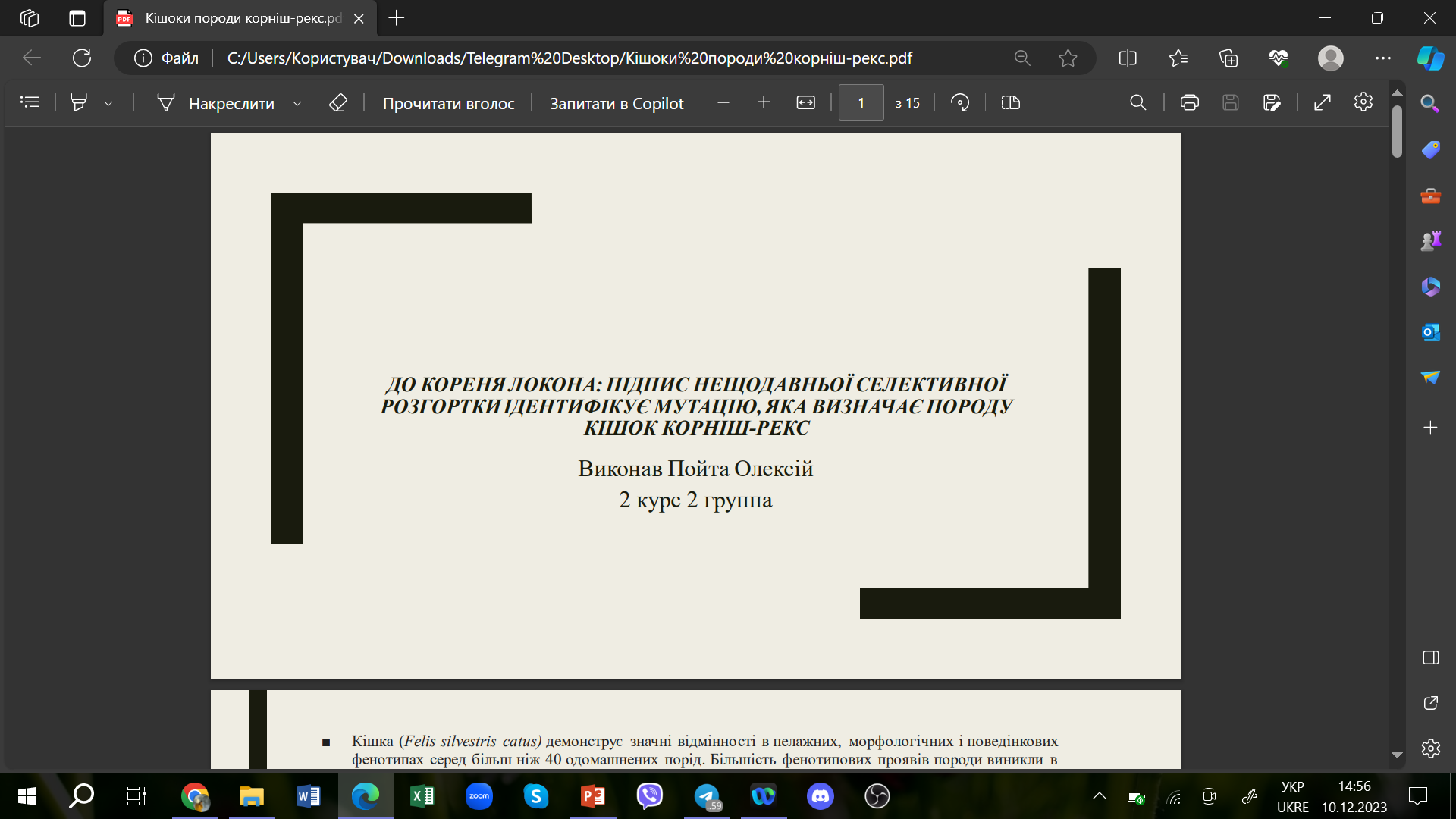 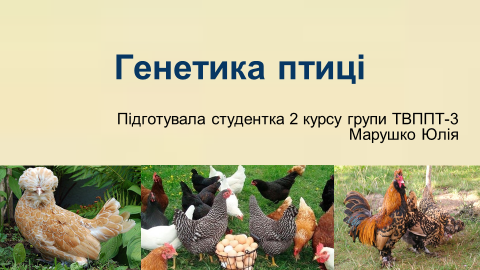 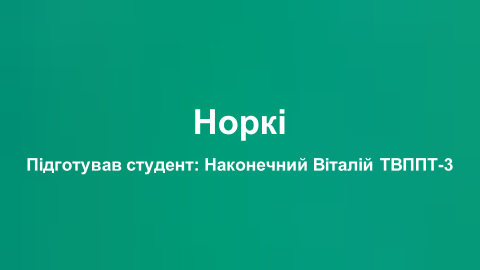 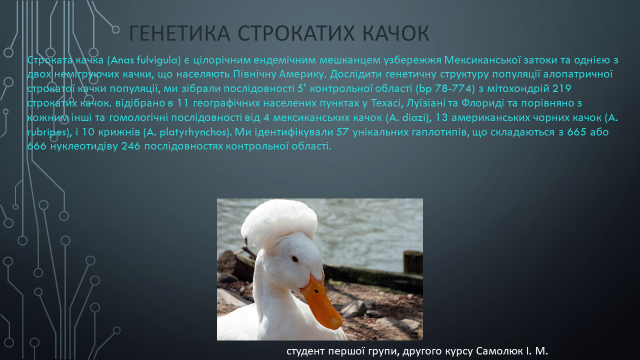 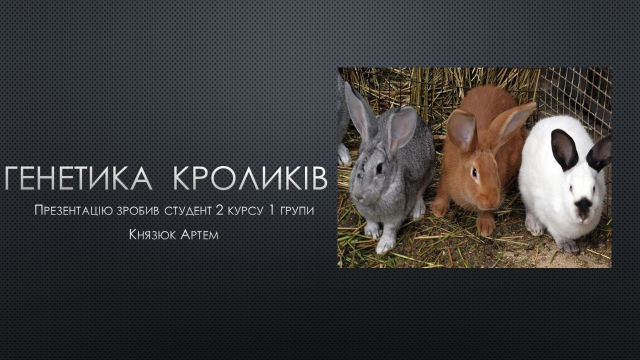 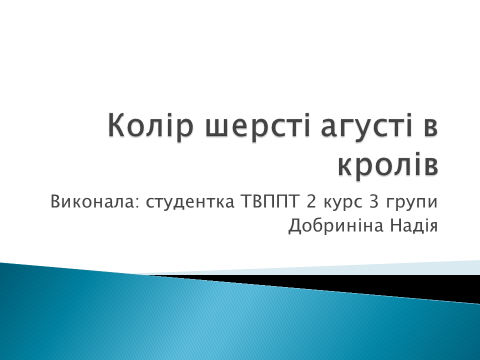 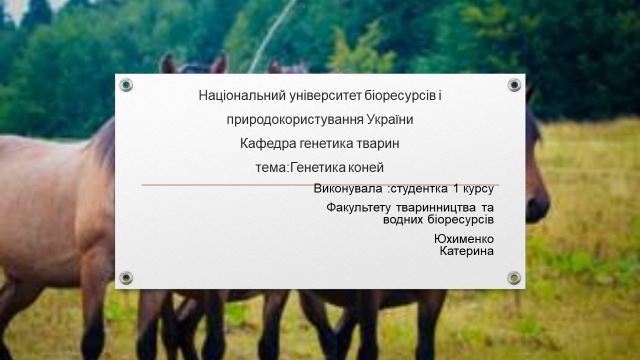 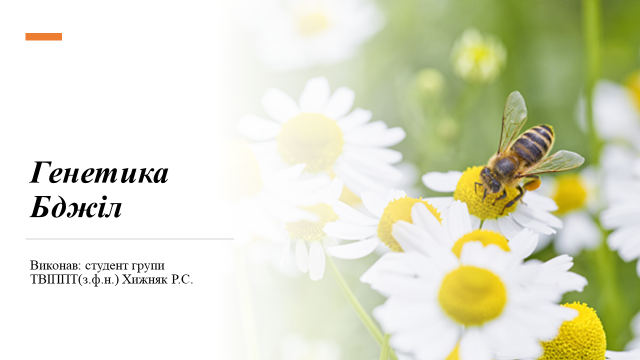 Також були написані і випущені тези з учасниками гуртка
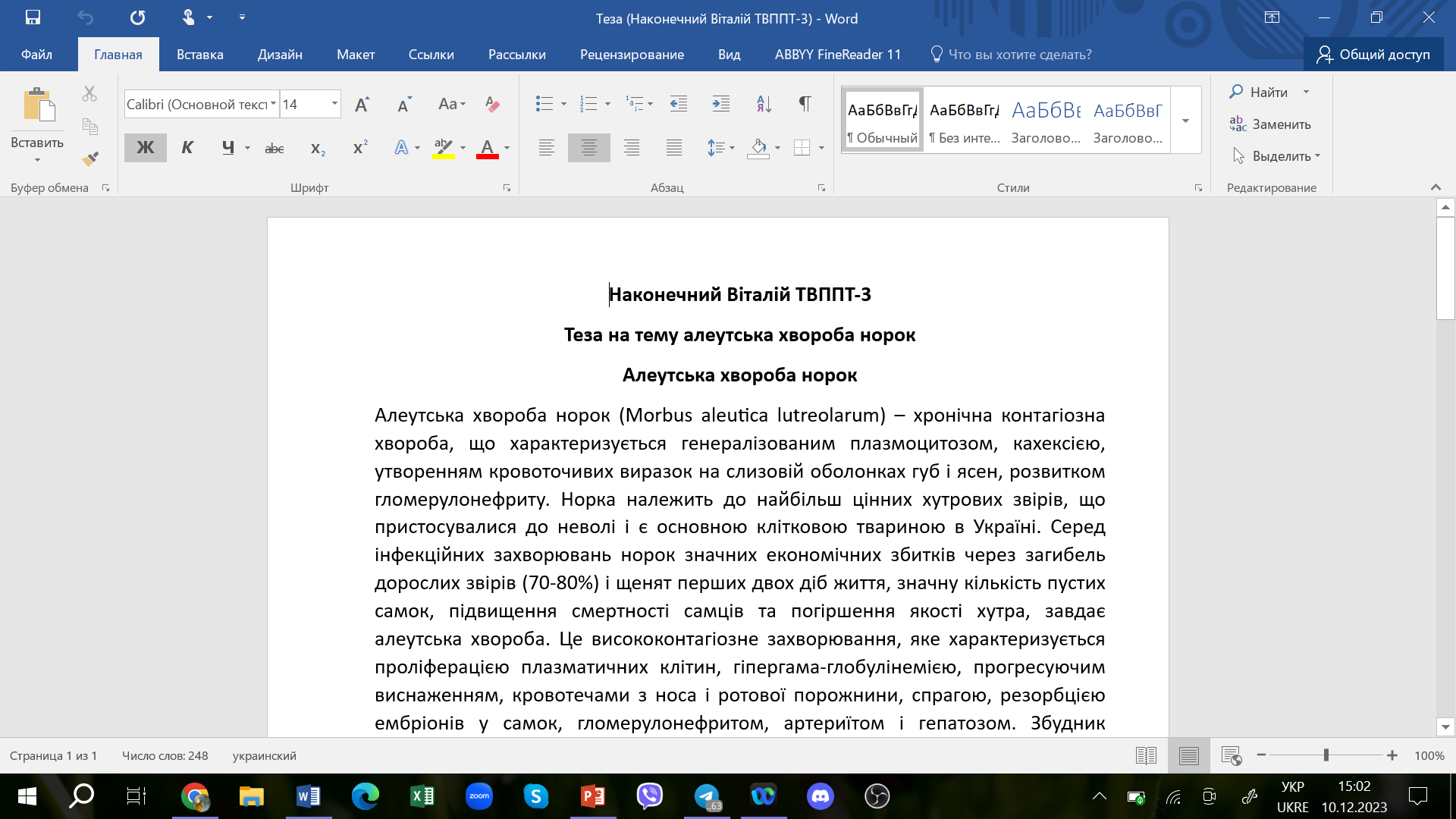 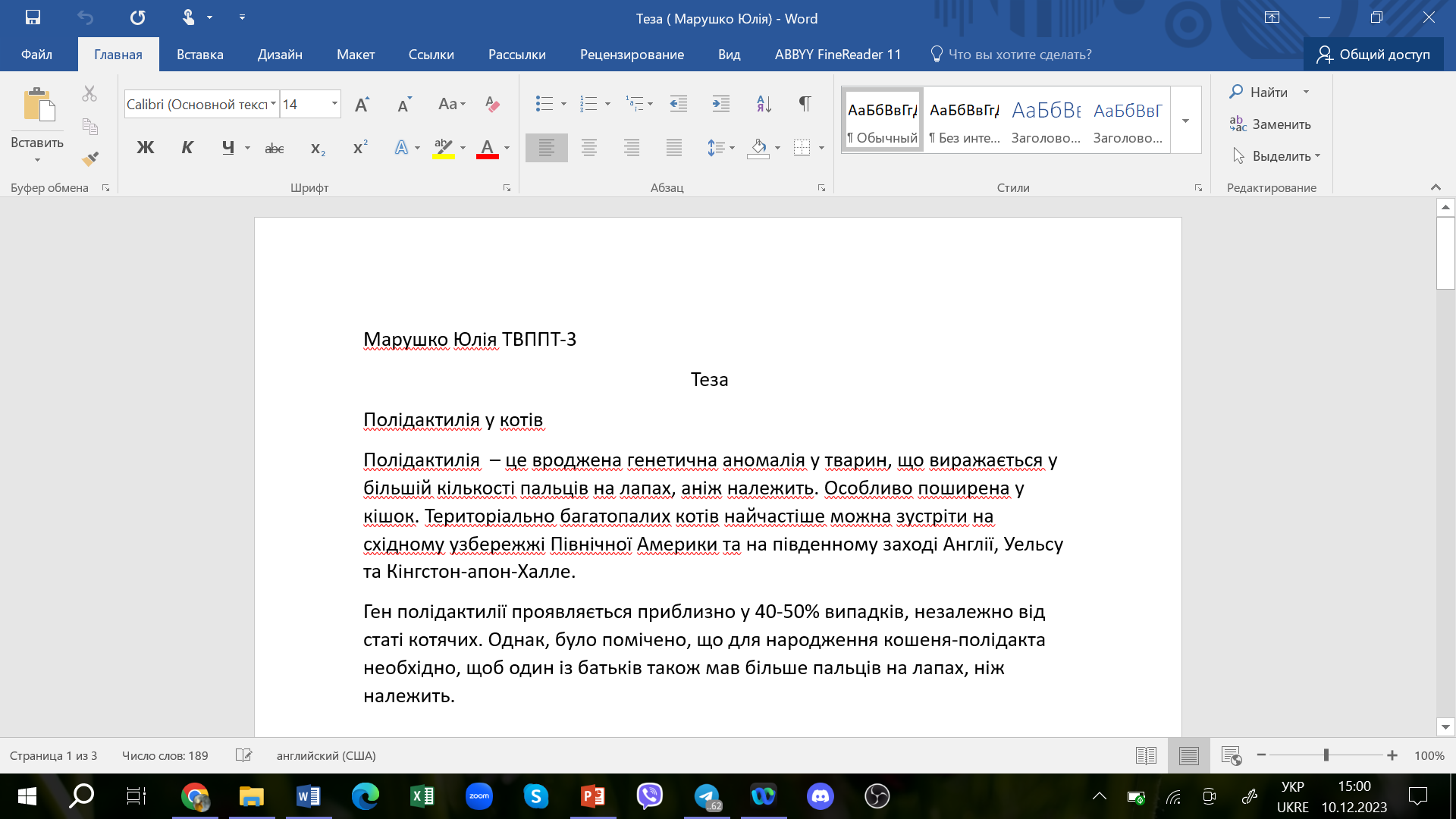 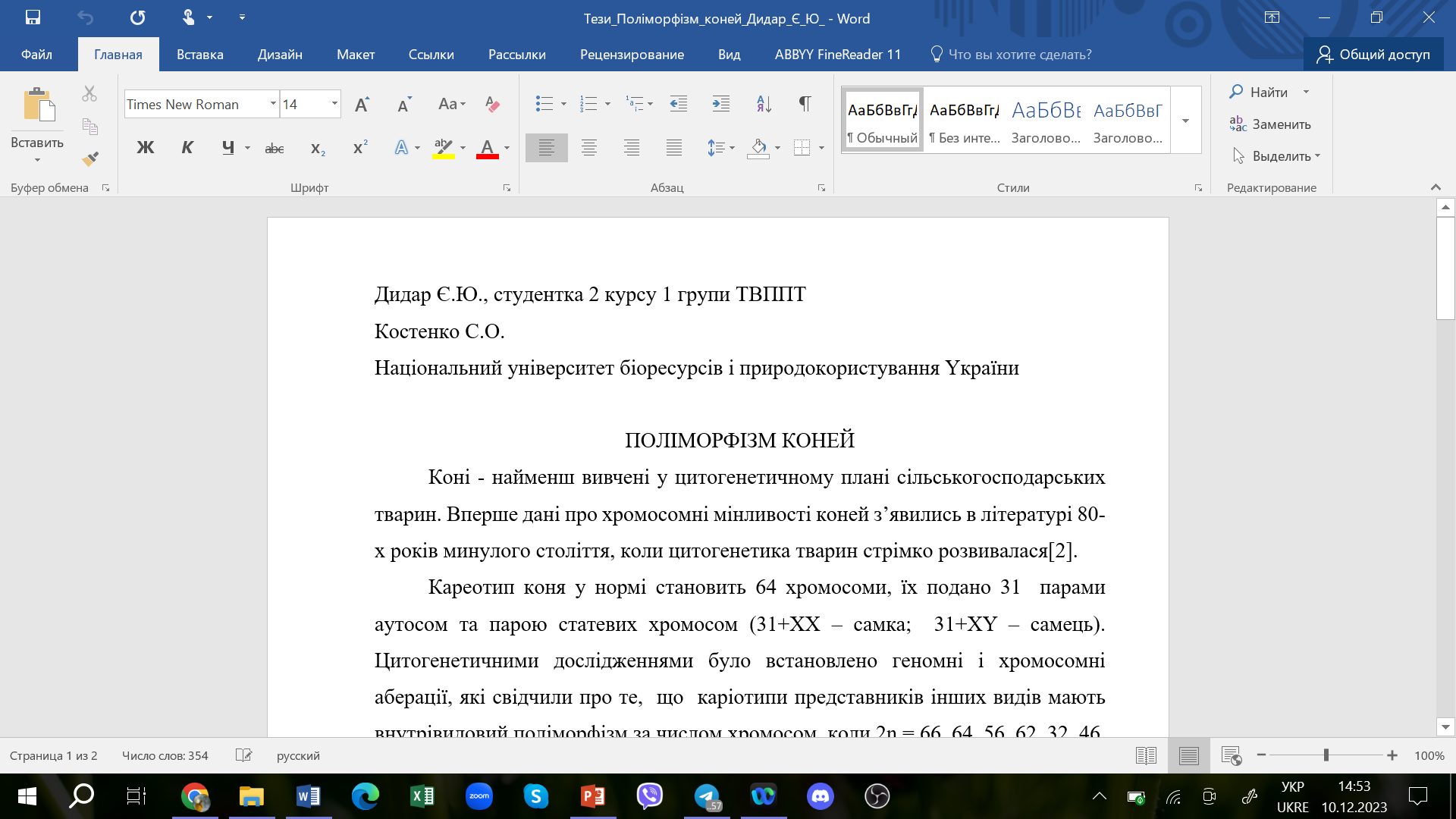 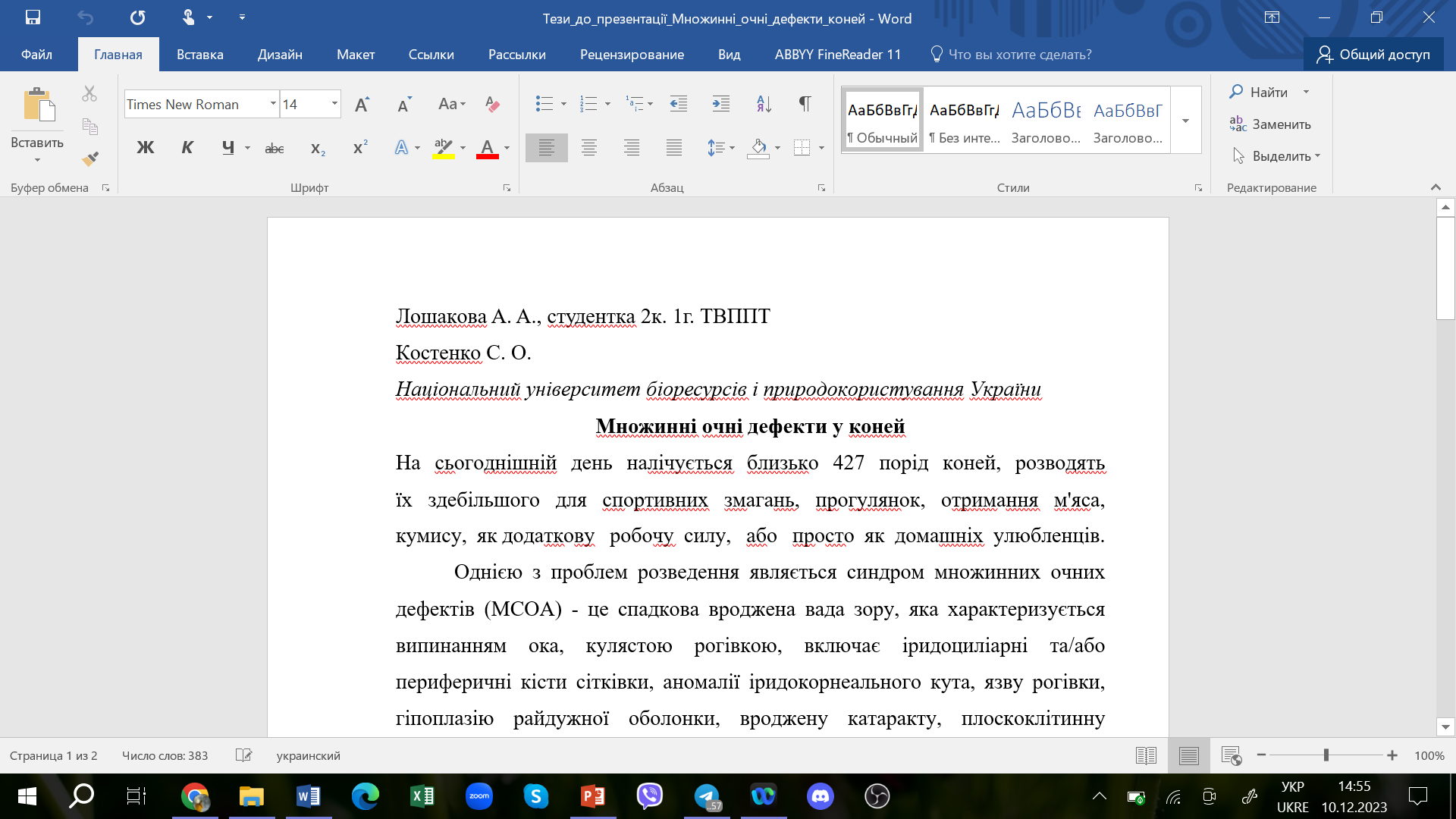 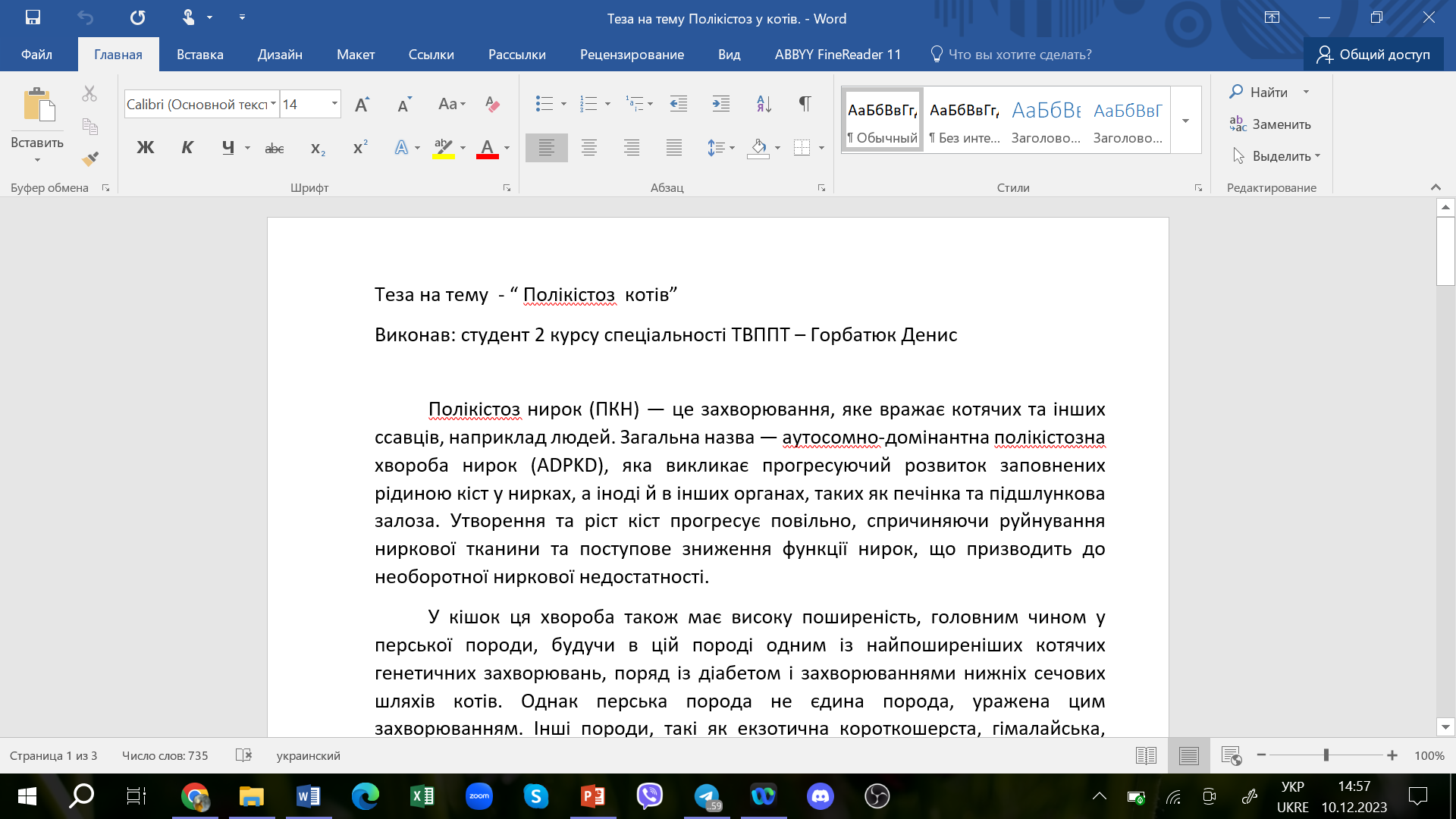 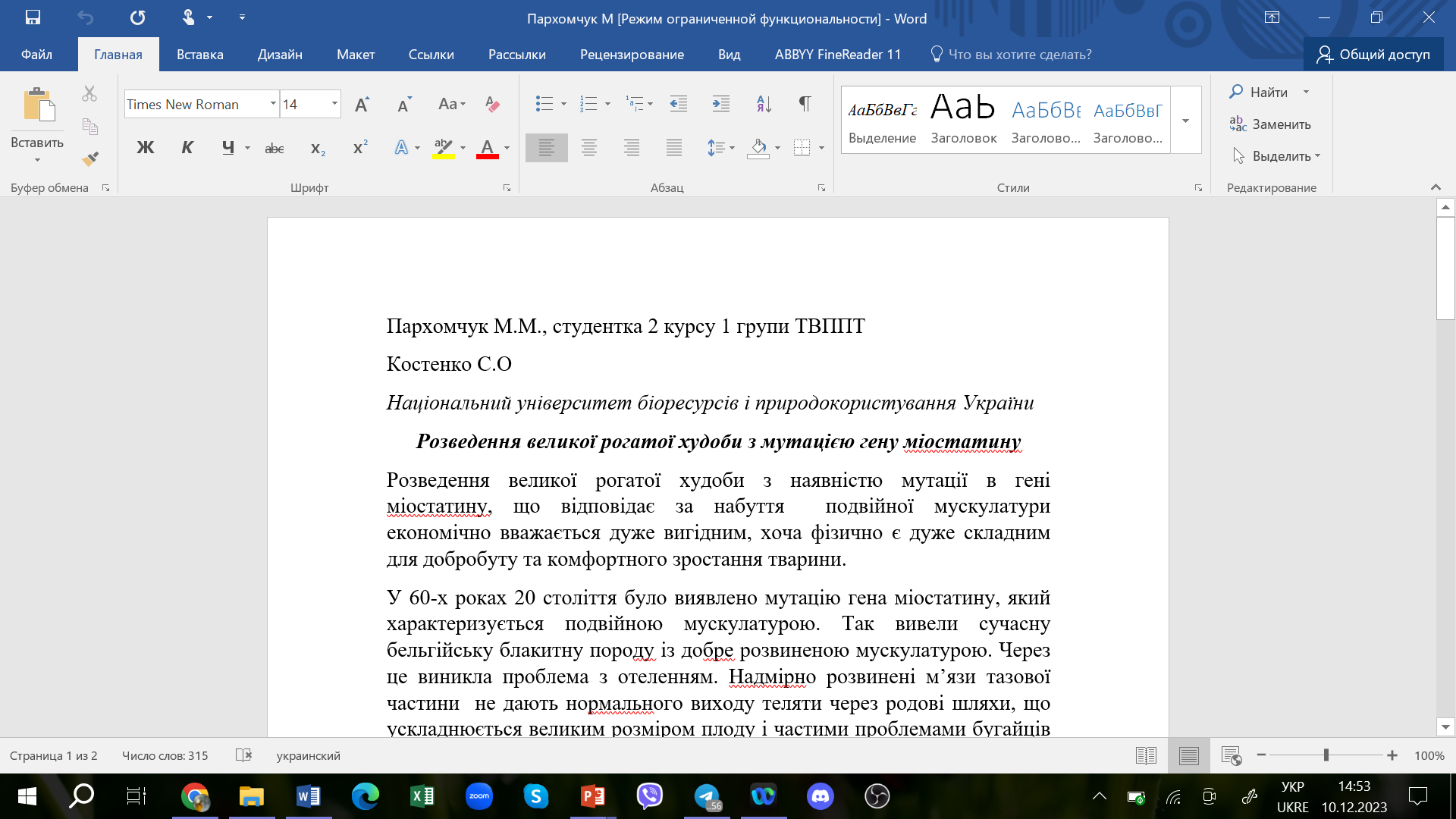 Наукова стаття
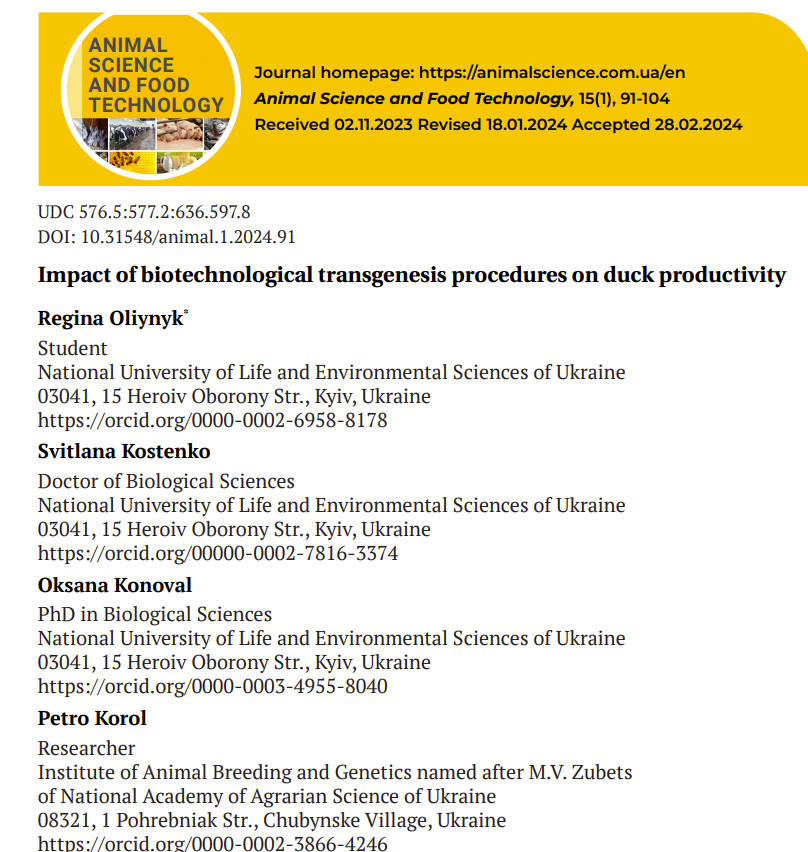 Учениця 10 класу Гончарова Софія стала переможцем конкурсу
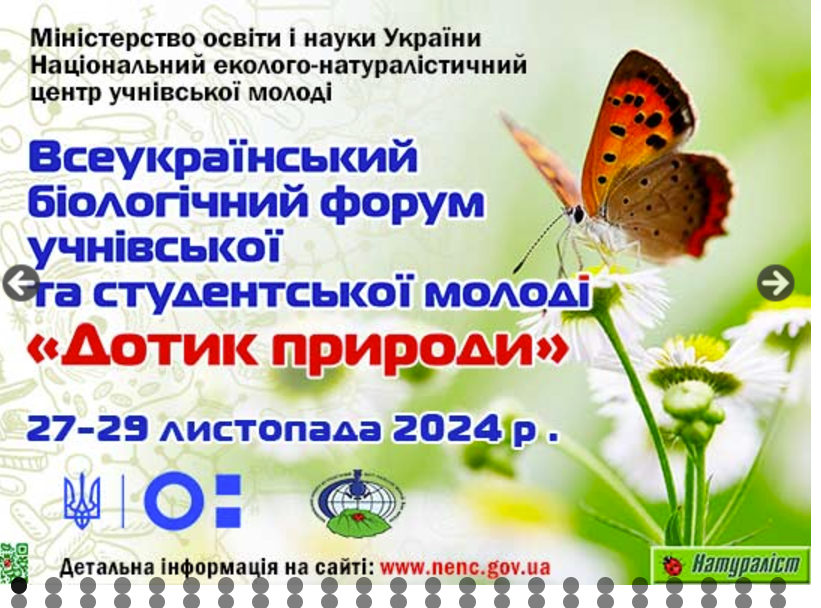 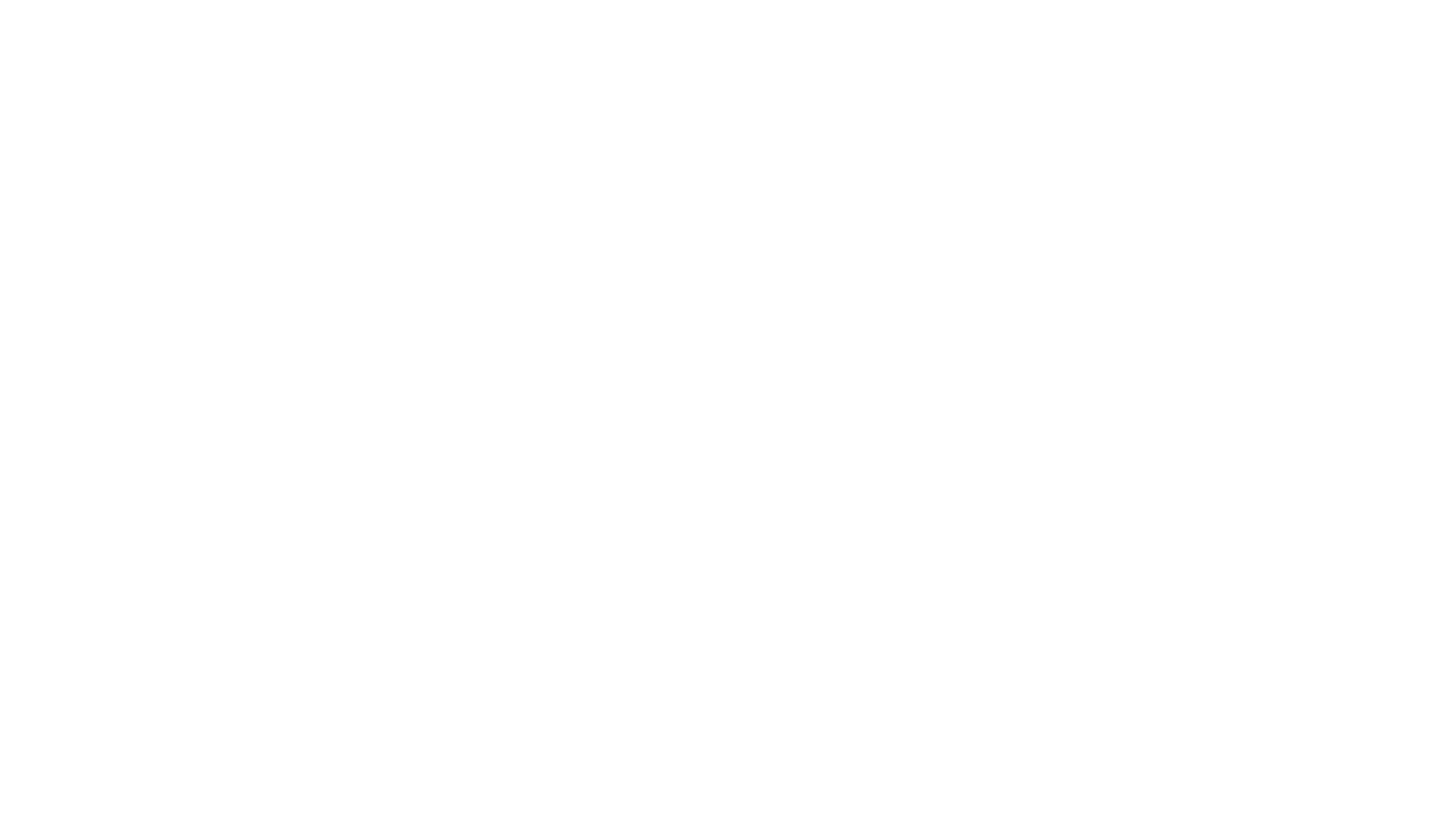 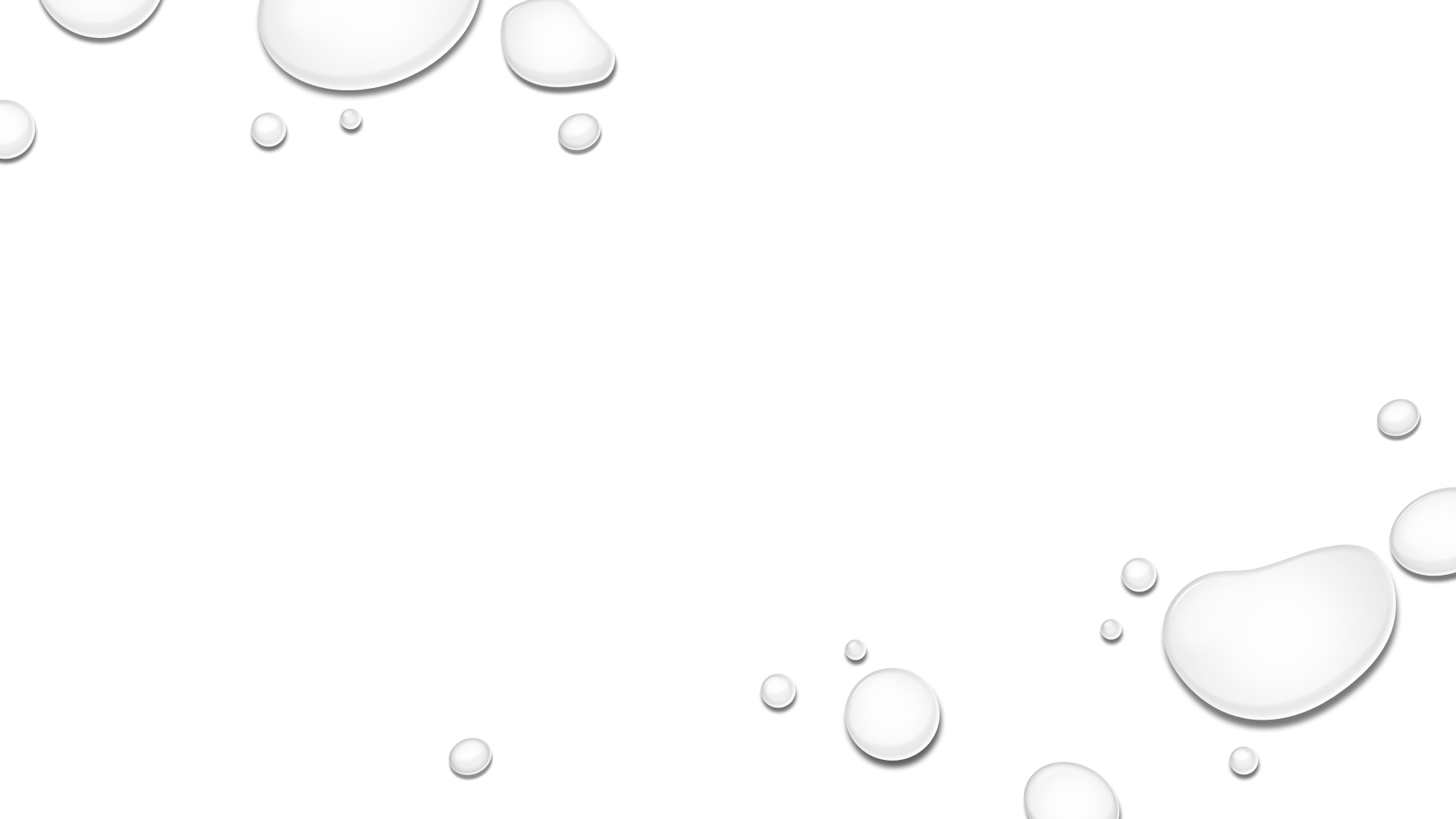 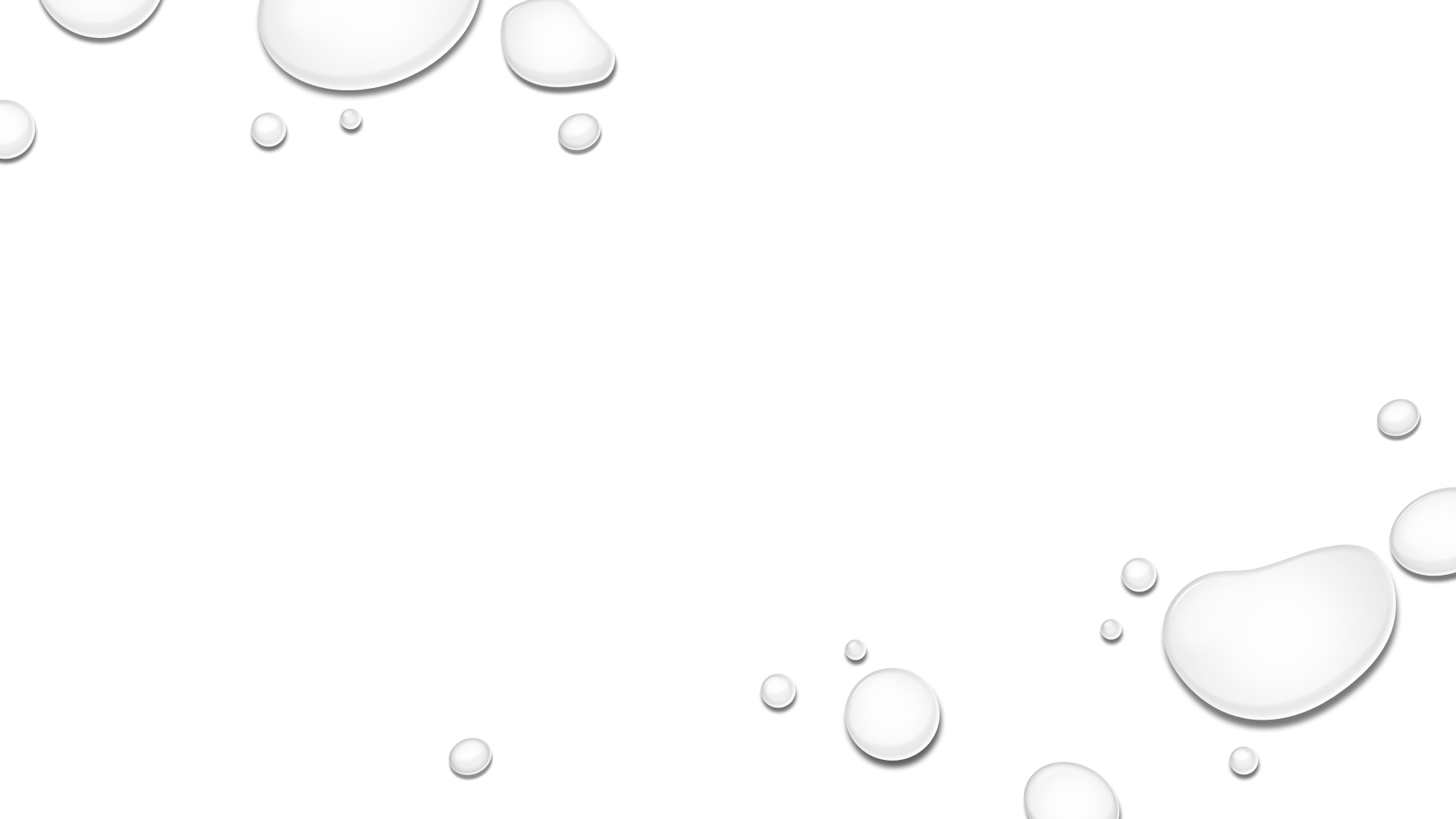 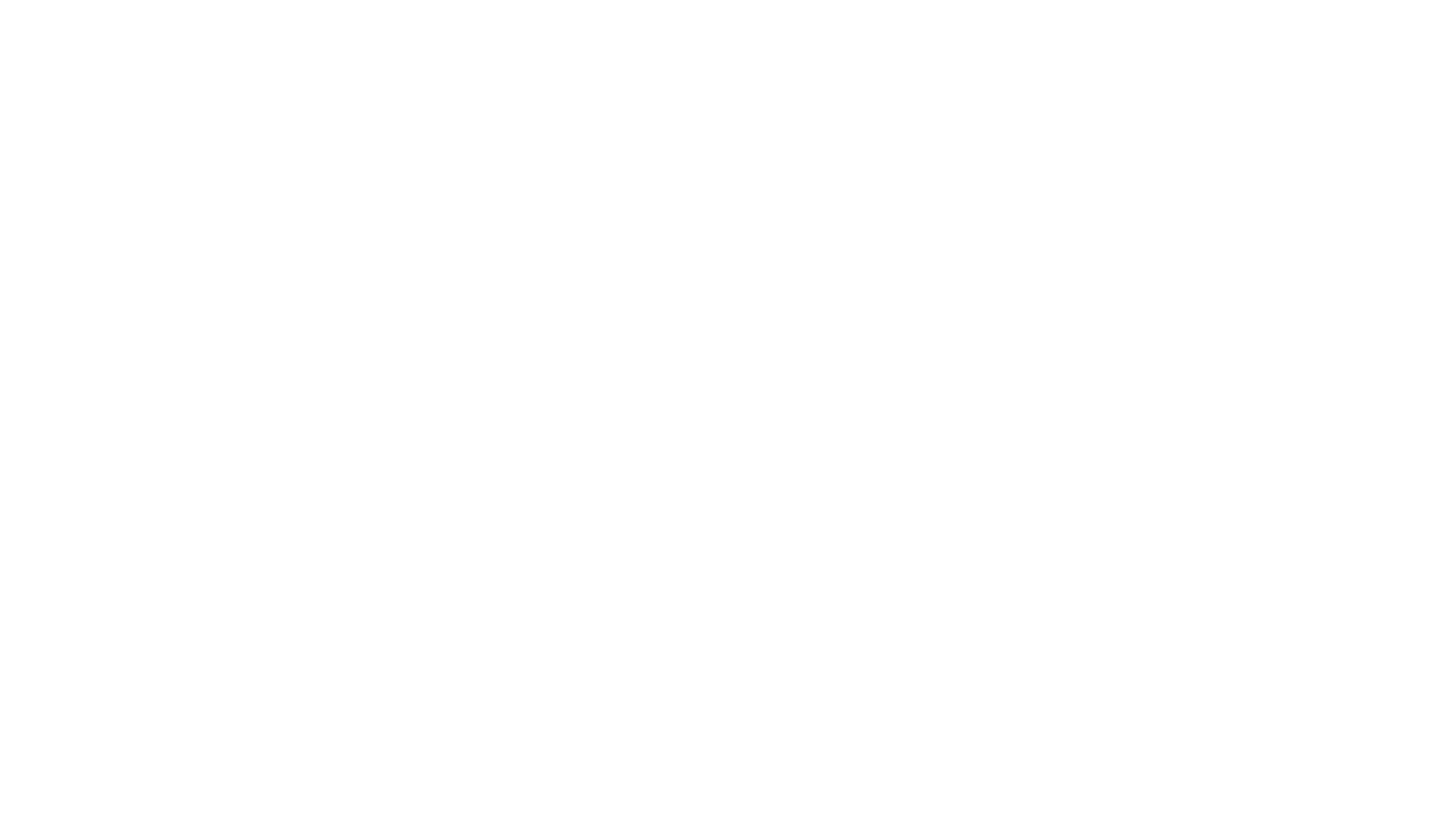 Дякую за увагу